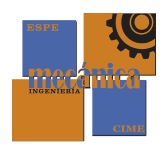 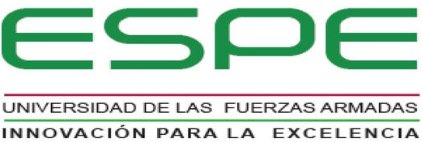 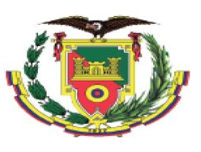 DEPARTAMENTO DE CIENCIAS DE LA ENERGÍA Y MECÁNICA

CARRERA DE INGENIERÍA MECÁNICA 

“IMPLEMENTACIÓN DE UN PROCEDIMIENTO PARA OBTENER INFORMACIÓN DE DAÑOS EN EL BORDE DE ATAQUE DEL AVIÓN A-29B A TRAVÉS DE UN ESCÁNER 3D”

AUTORES:
MACÍAS BRAVO, FRANCISCO ENRIQUE
ORTIZ ALDAZ, BRYAN XAVIER
                                             
TUTOR:
                ING. JOSÉ OLMEDO	   
 
SANGOLQUÍ, MARZO 2021
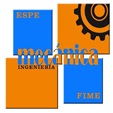 AGENDA
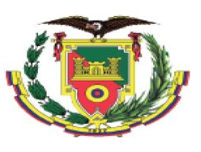 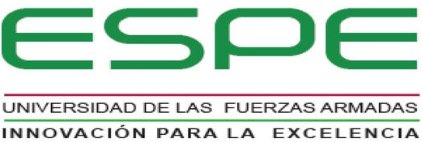 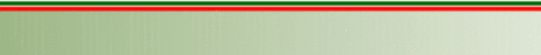 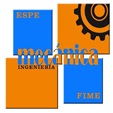 CONVENIO INVESTIGATIVO FAE-ESPE
ANÁLISIS DEL ESTADO LÍMITE DE RESISTENCIA DE COMPONENTES DE AERONAVES DE COMBATE, REPARADOS CON MATERIALES COMPUESTOS.
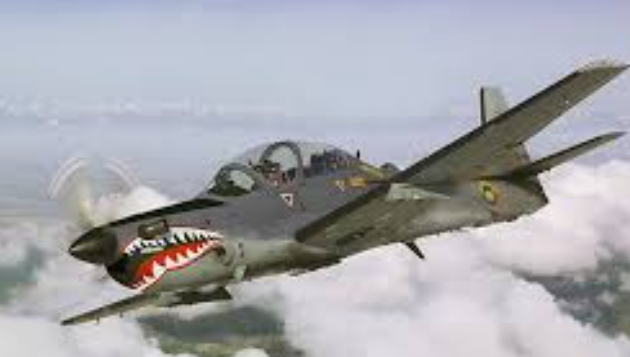 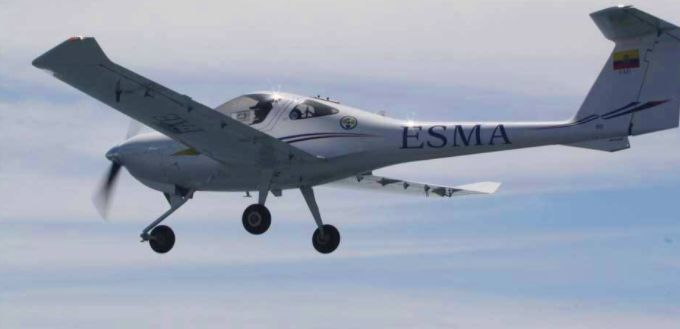 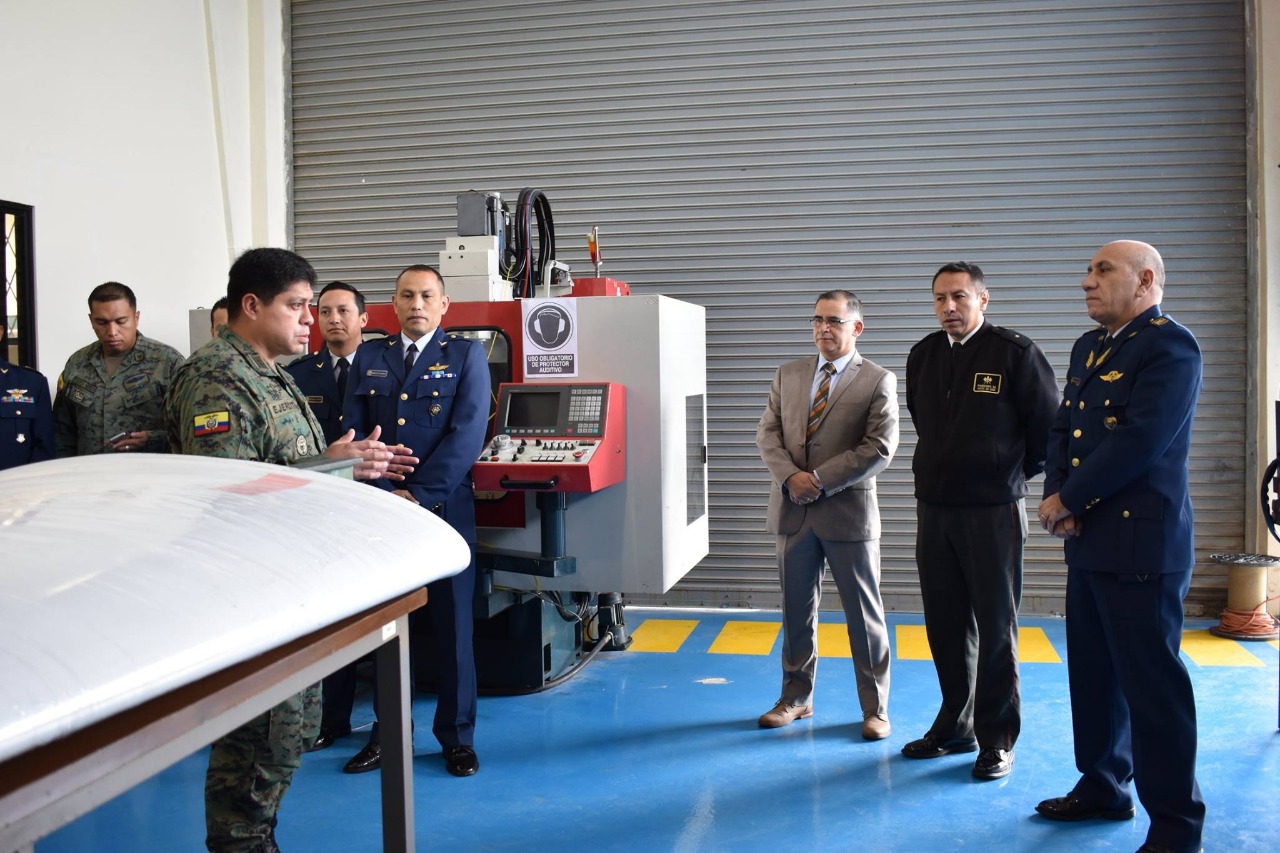 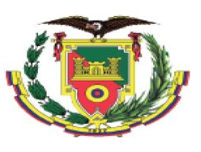 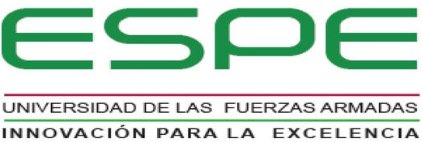 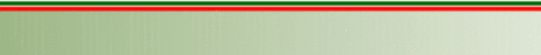 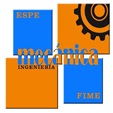 AVIÓN A29-B
ZONA DE TRABAJO PARA EL DESARROLLO DE LA INVESTIGACIÓN
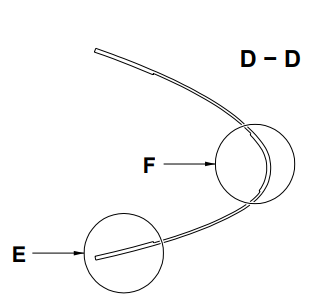 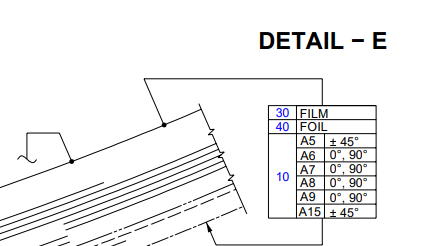 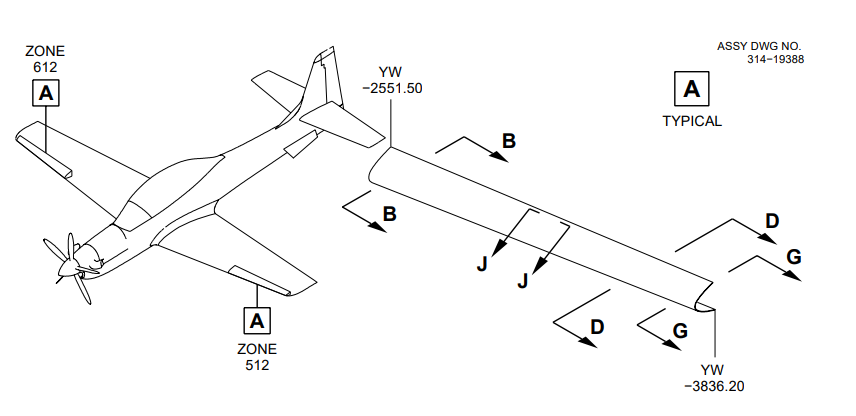 Imágenes tomadas de: WING CENTER LEADING-EDGE SKIN, SRM A29-B
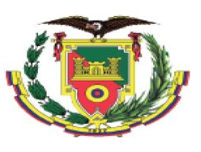 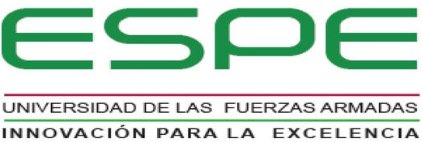 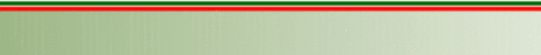 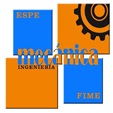 OBJETIVO GENERAL
Implementar un método de obtención de información de daños en el borde de ataque del avión A-29B a través de un escáner 3D.
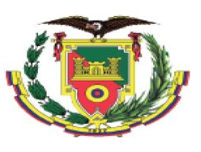 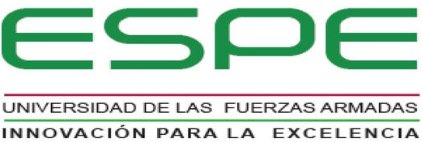 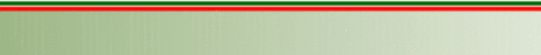 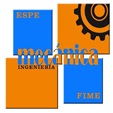 OBJETIVOS ESPECÍFICOS
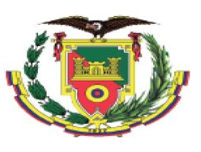 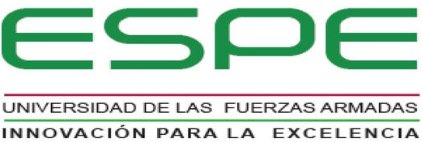 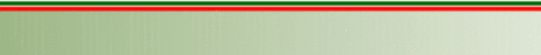 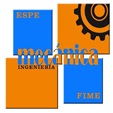 REVISIÓN DE LITERATURA
El creciente desarrollo aeronáutico dado en los últimos tiempos responde principalmente a la posibilidad de utilizar materiales compuestos para la creación y diseño de sus estructuras.

Su uso se da en la fabricación de piezas primarias, debido a que tienen una amplia gama de aplicación y sobre todo por sus características ligeras y flexibles.
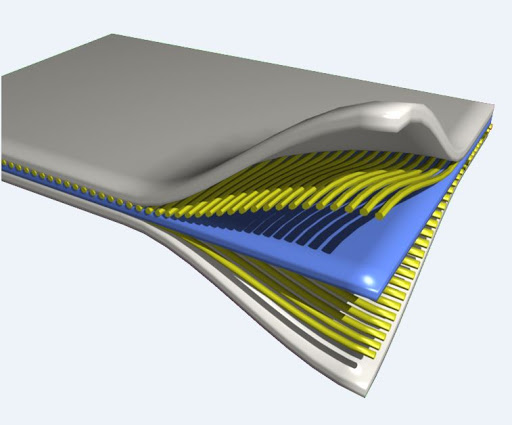 Imagen tomada de: Hispaviación(2018)
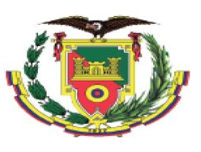 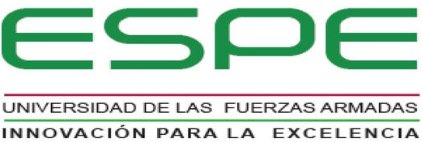 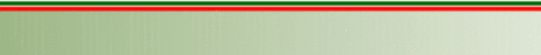 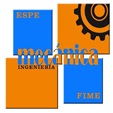 REVISIÓN DE LITERATURA
La ingeniería inversa se deriva del surgimiento del comercio, debido a que cuando se estudiaba un producto para conocer el funcionamiento y la forma que fue construida con el fin de crear algo similar o mejorar. No obstante, el crecimiento de la ingeniería inversa se presentó en la Revolución Industrial, donde los inventores observaban los elementos creados por otras personas, es así que estudiaban de manera detalla para saber de la funcionalidad.
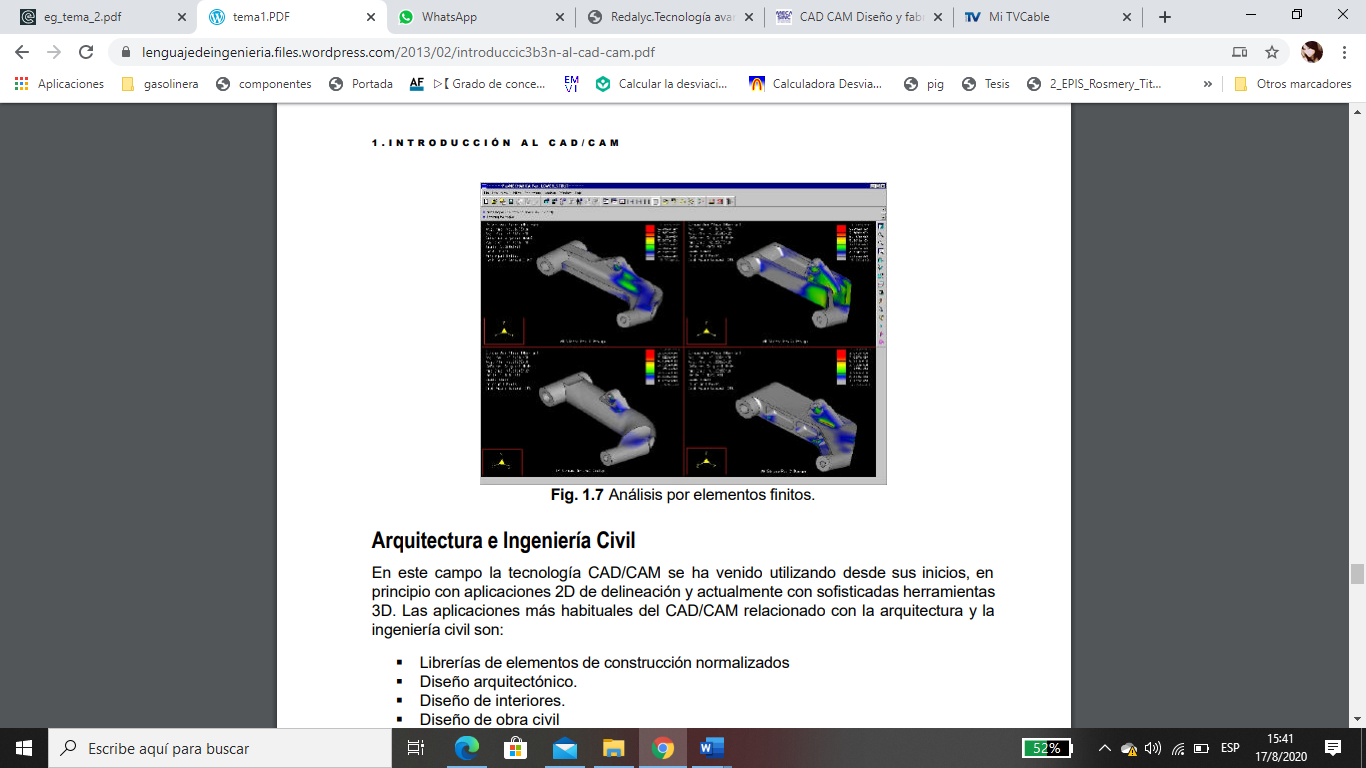 Imagen tomada de: Blog Universidad de Valencia, 2013
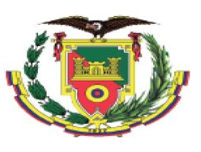 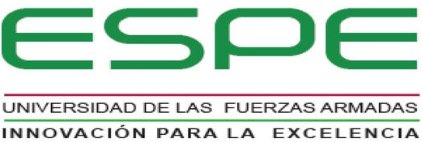 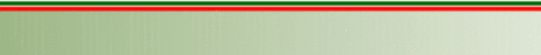 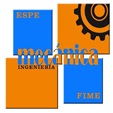 REVISIÓN DE LITERATURA
El escáner 3D se encarga de capturar la forma y color de los objetos para el almacenamiento de los datos. Luego se genera una forma de puntos generada por la medición de distancia y ángulos

En otras palabras, la función de este equipo se basa en convertir un objeto real en virtual
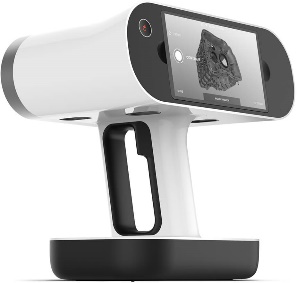 Imagen tomada de: Geotop, 2020
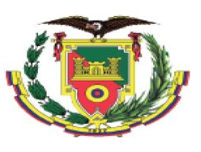 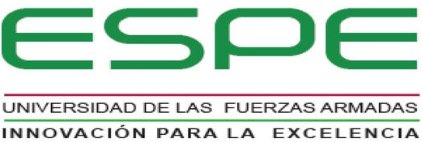 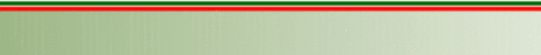 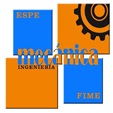 REVISIÓN DE LITERATURA
Los sistemas CAD/CAM permiten crear, modificar, analizar y optimizar un diseños. Ventajas del sistema:
•	Disminución de tiempo en los procesos.
•	Eficacia en los procesos de diseño.
•	Posibilita lanzar al mercado el producto en menor tiempo.
•	Permite desarrollar productos de calidad y rendimiento.
•	Inspección contante de los procesos para la implementación de soluciones oportunas.
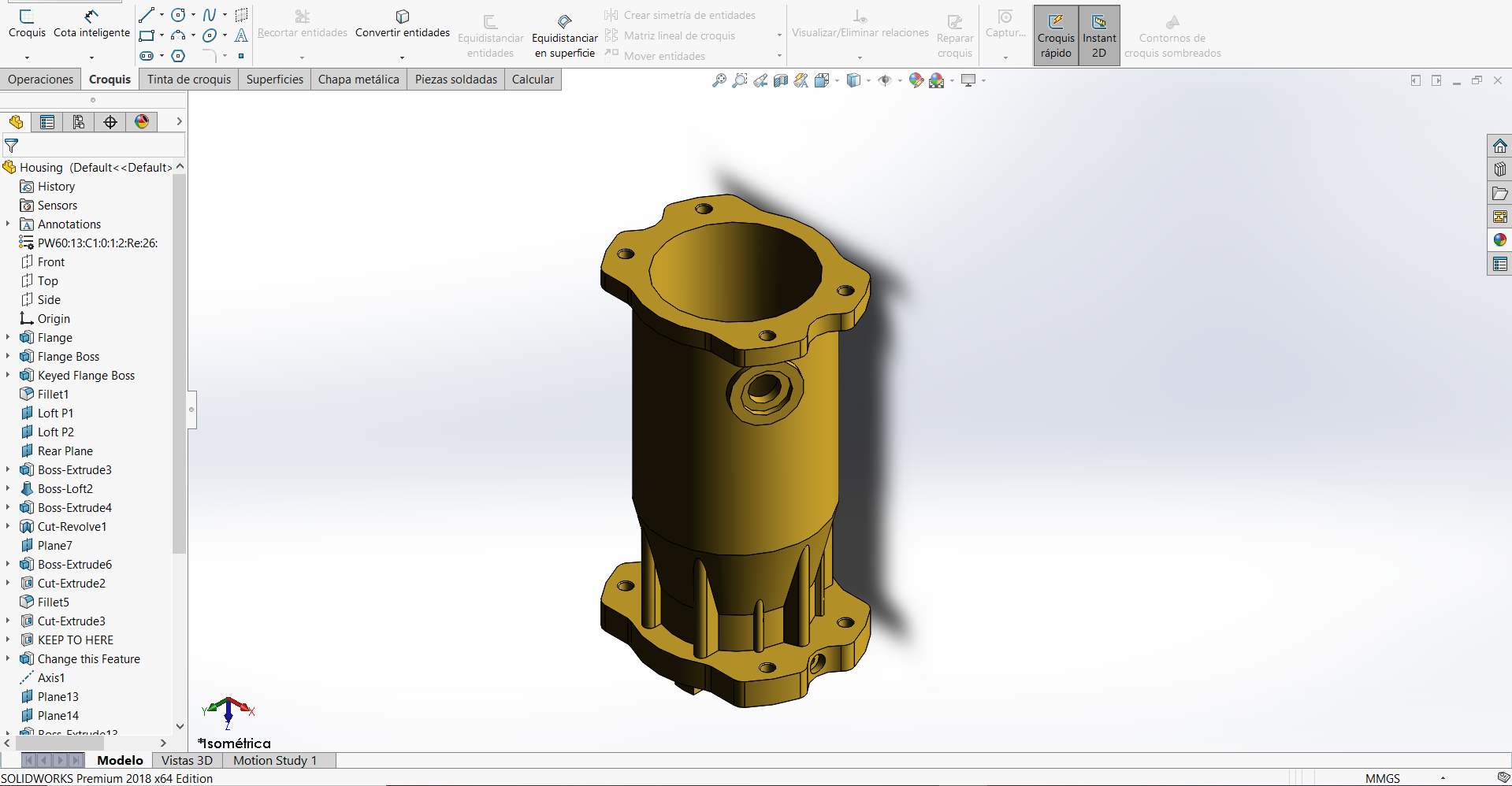 Imagen tomada de: Software SolidWorks 2018
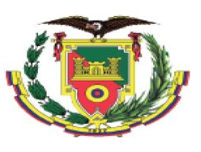 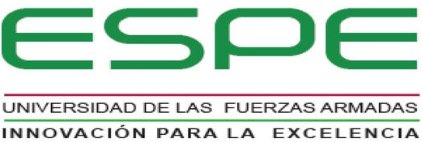 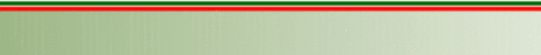 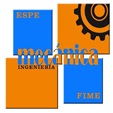 REVISIÓN DE LITERATURA
Con el método de elementos finitos podemos automatizar y personalizar soluciones a diferentes problemas estructurales en varios escenarios. El diferentes softwares FEM nos permiten conectarnos a diferentes herramientas para realizar análisis físicos y así obtener mayor fidelidad en los resultados.
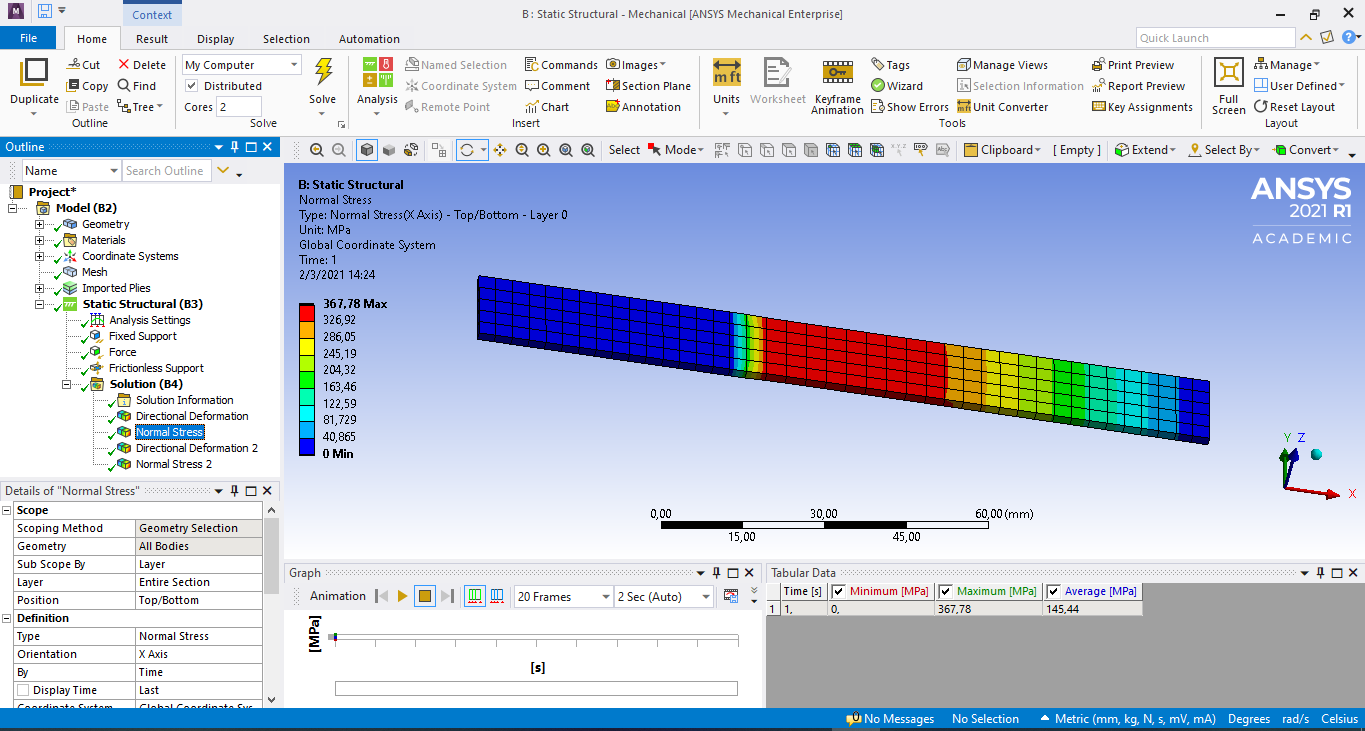 Imagen tomada de: Software Ansys ACP 2021
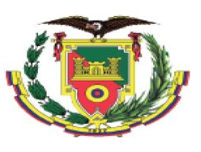 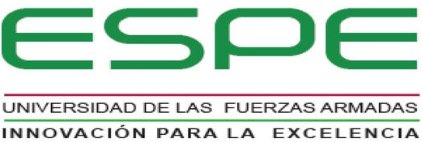 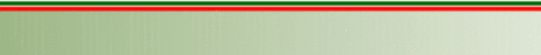 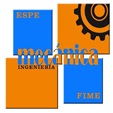 INVESTIGACIÓN
Método de escaneo 

Materiales y equipos:

Laptop
Borde de ataque LH A-29B
Escáner 3D y; 
Puntos de posicionamiento
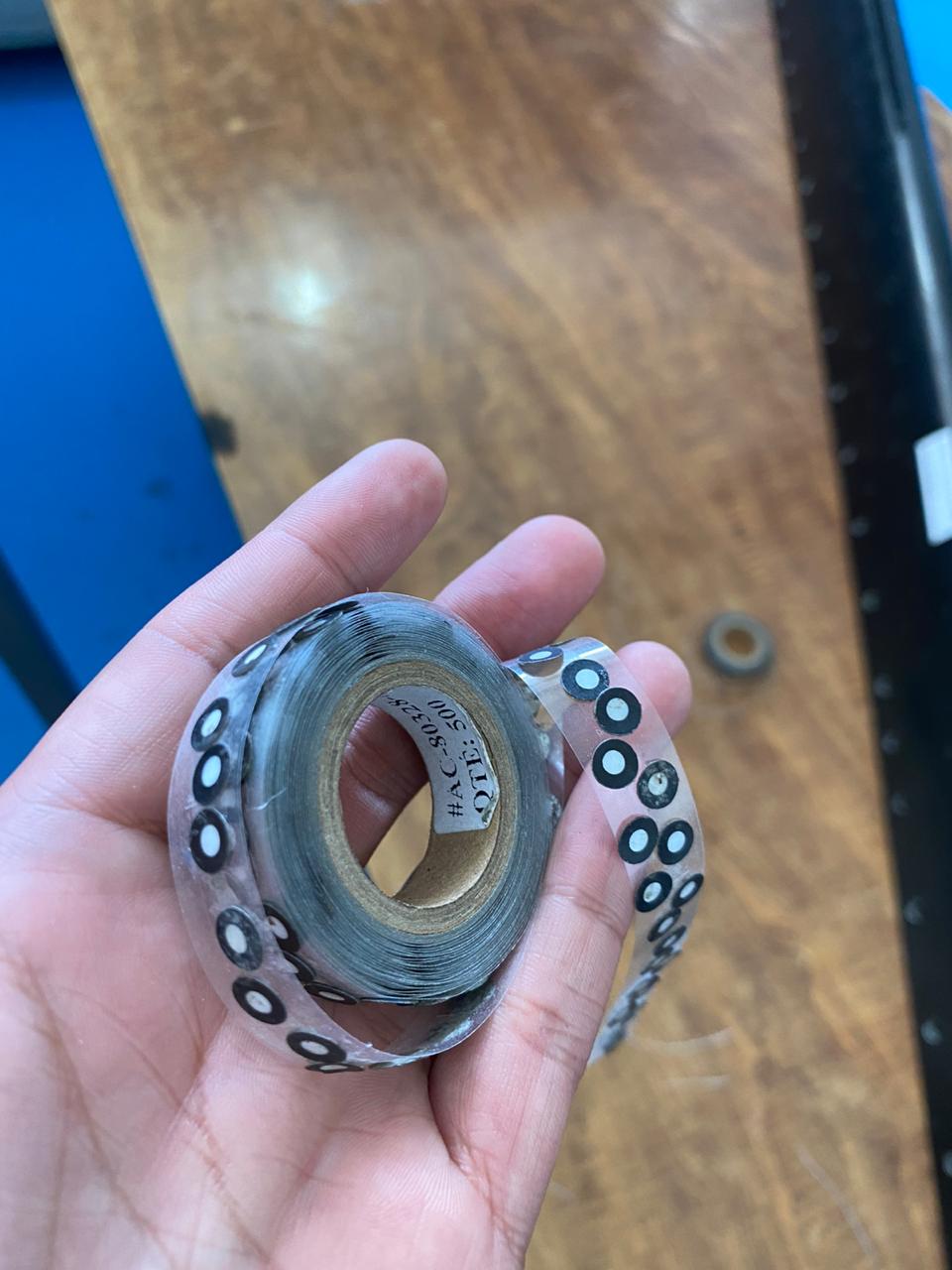 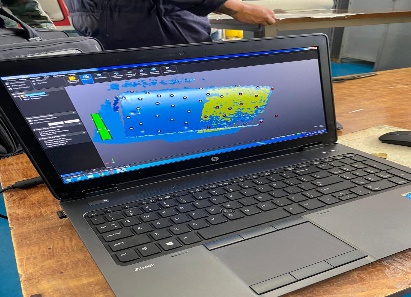 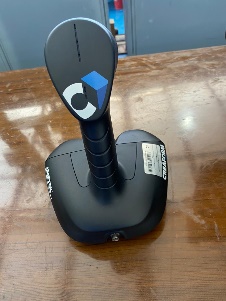 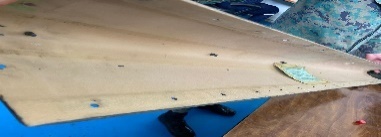 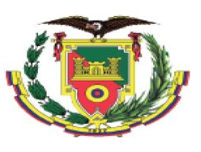 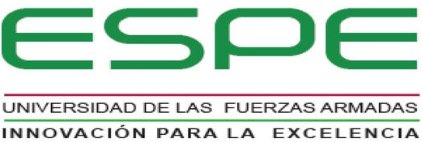 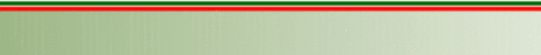 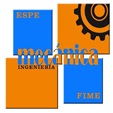 INVESTIGACIÓN
Procedimiento
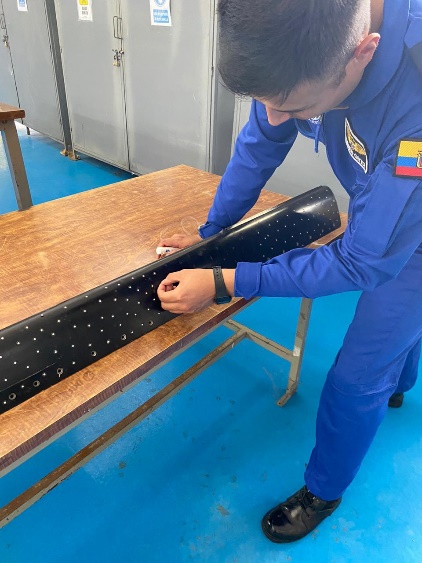 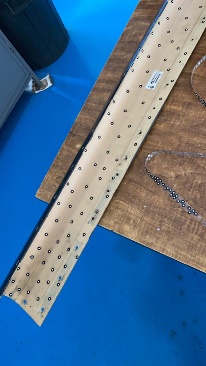 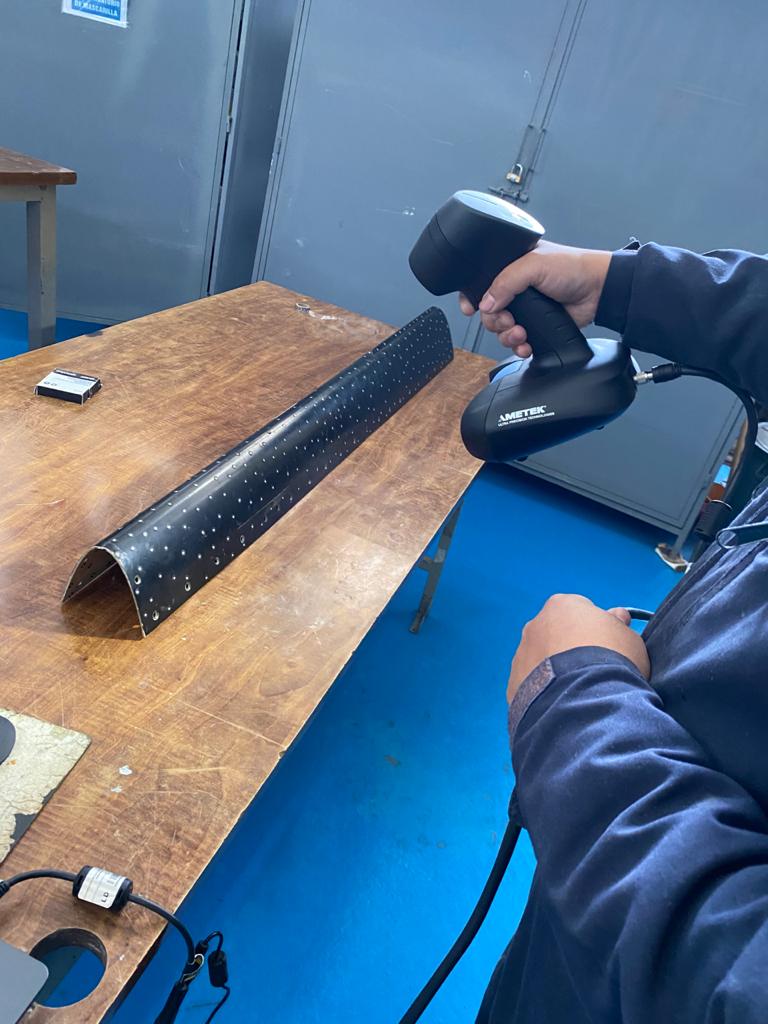 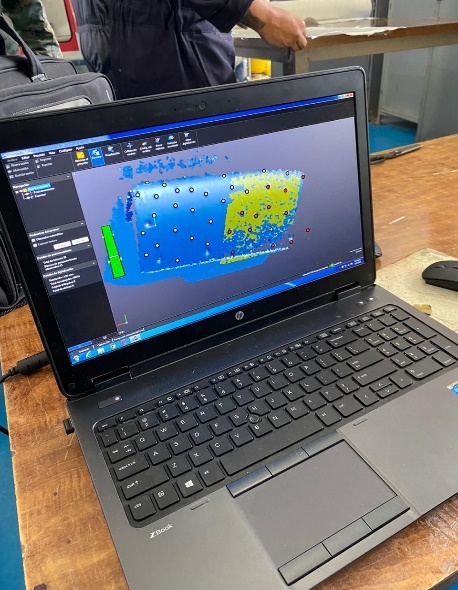 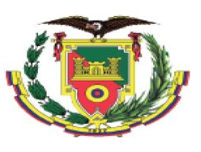 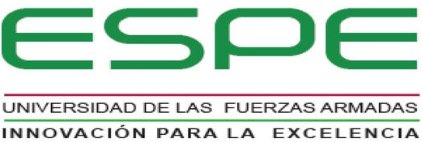 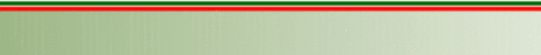 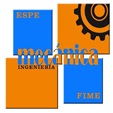 INVESTIGACIÓN
Manejo de la nube de puntos
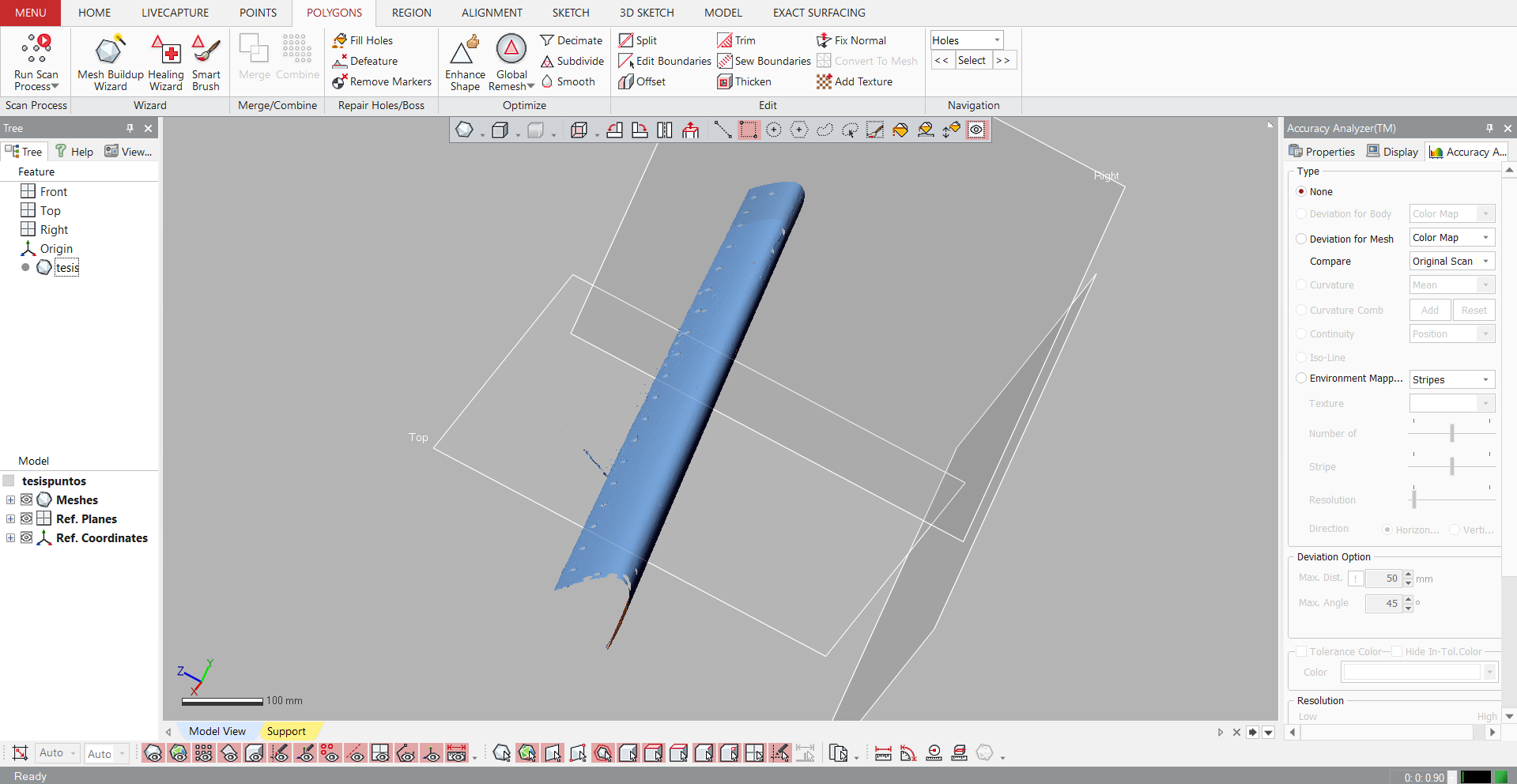 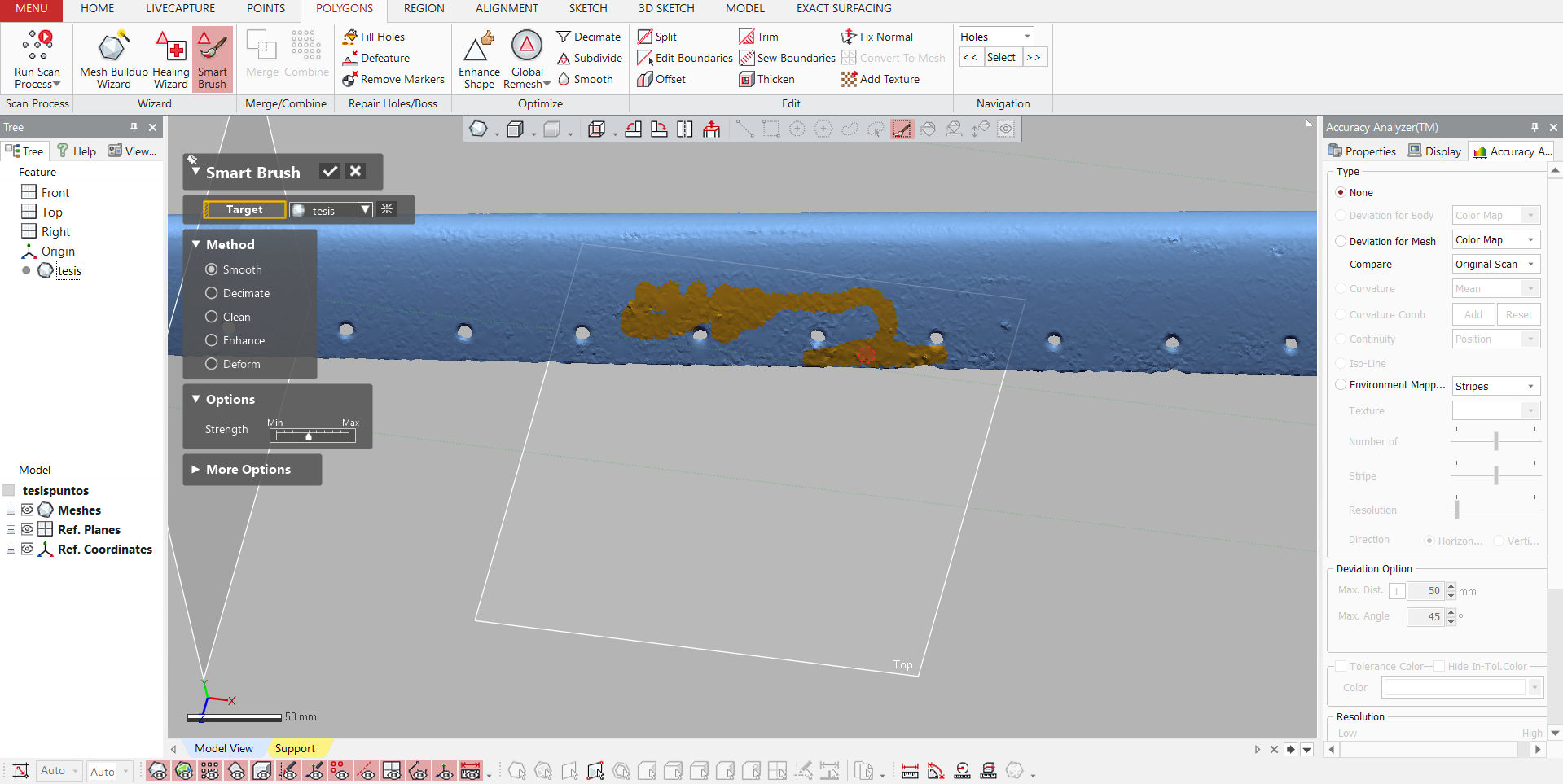 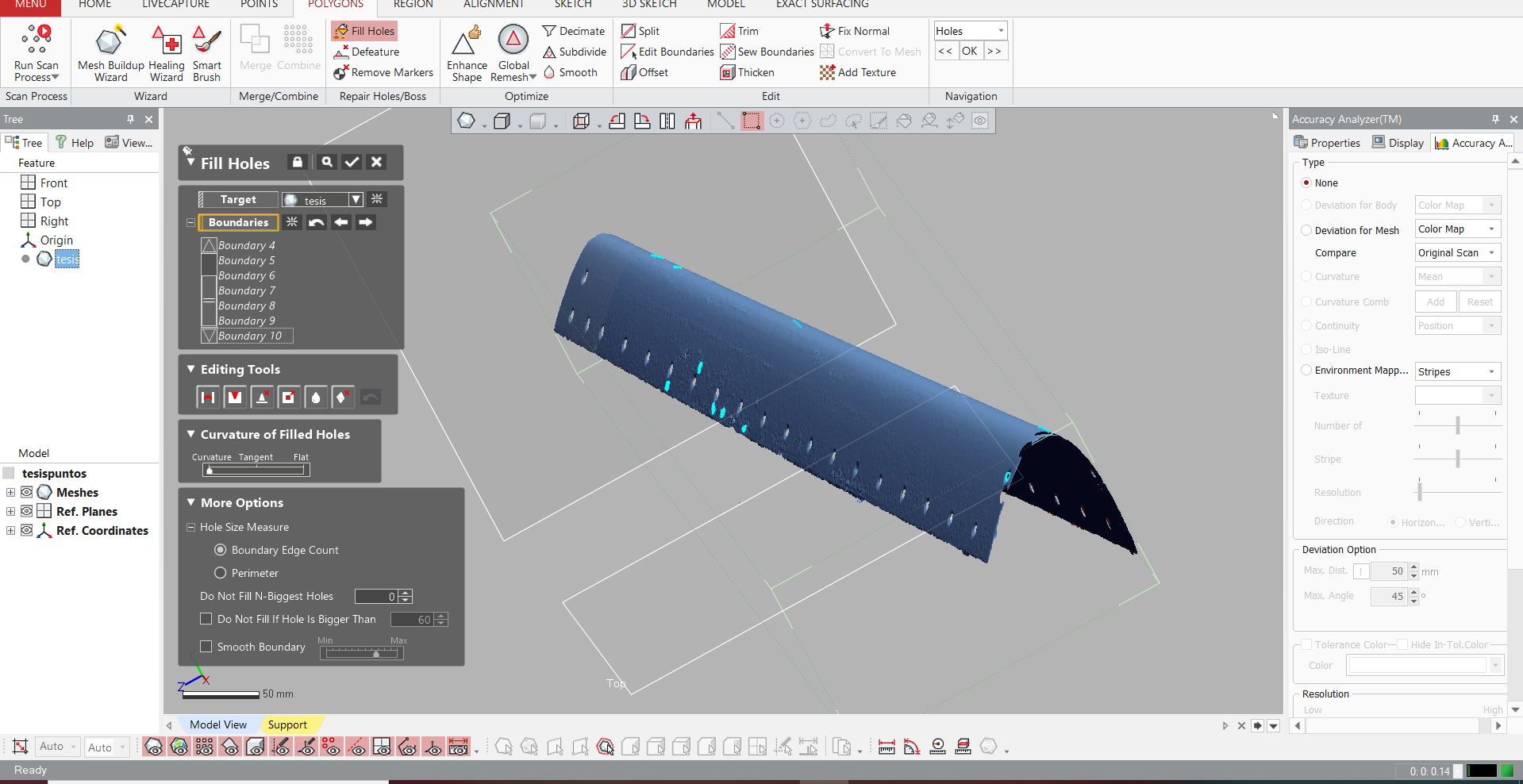 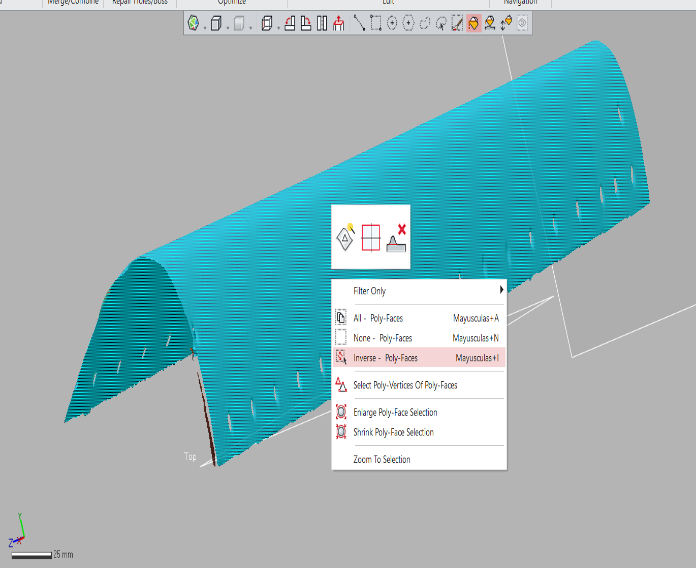 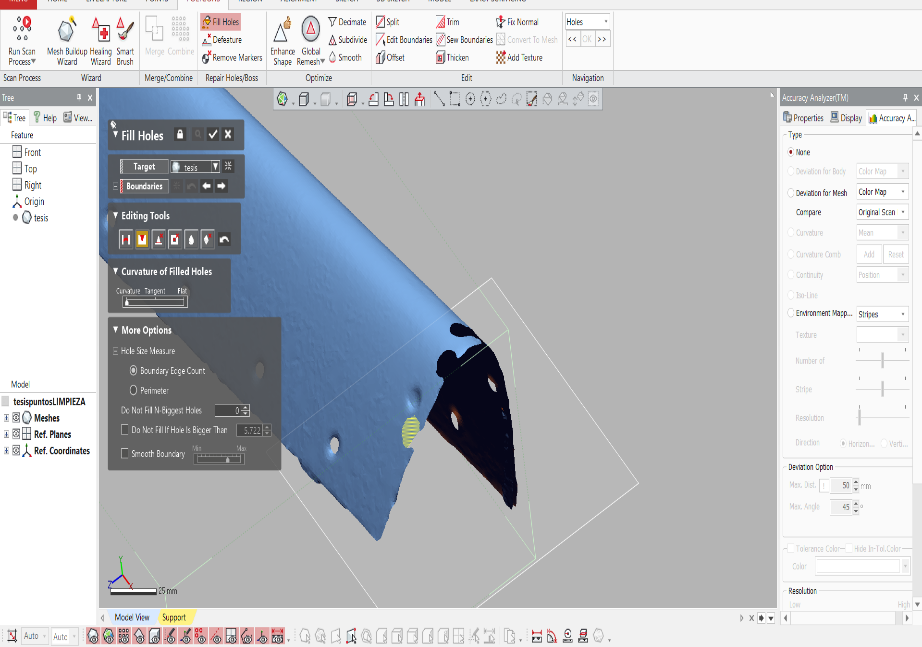 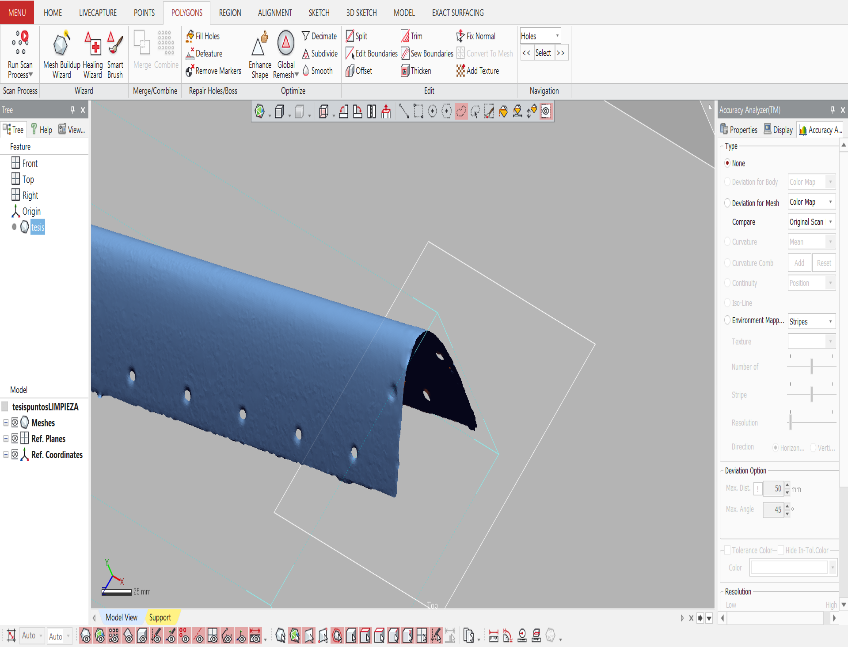 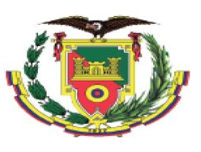 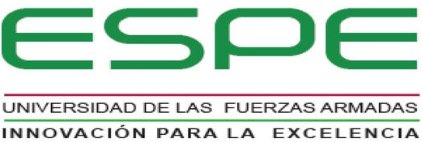 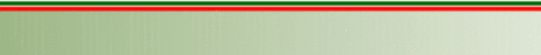 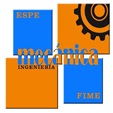 INVESTIGACIÓN
Manejo de la nube de puntos
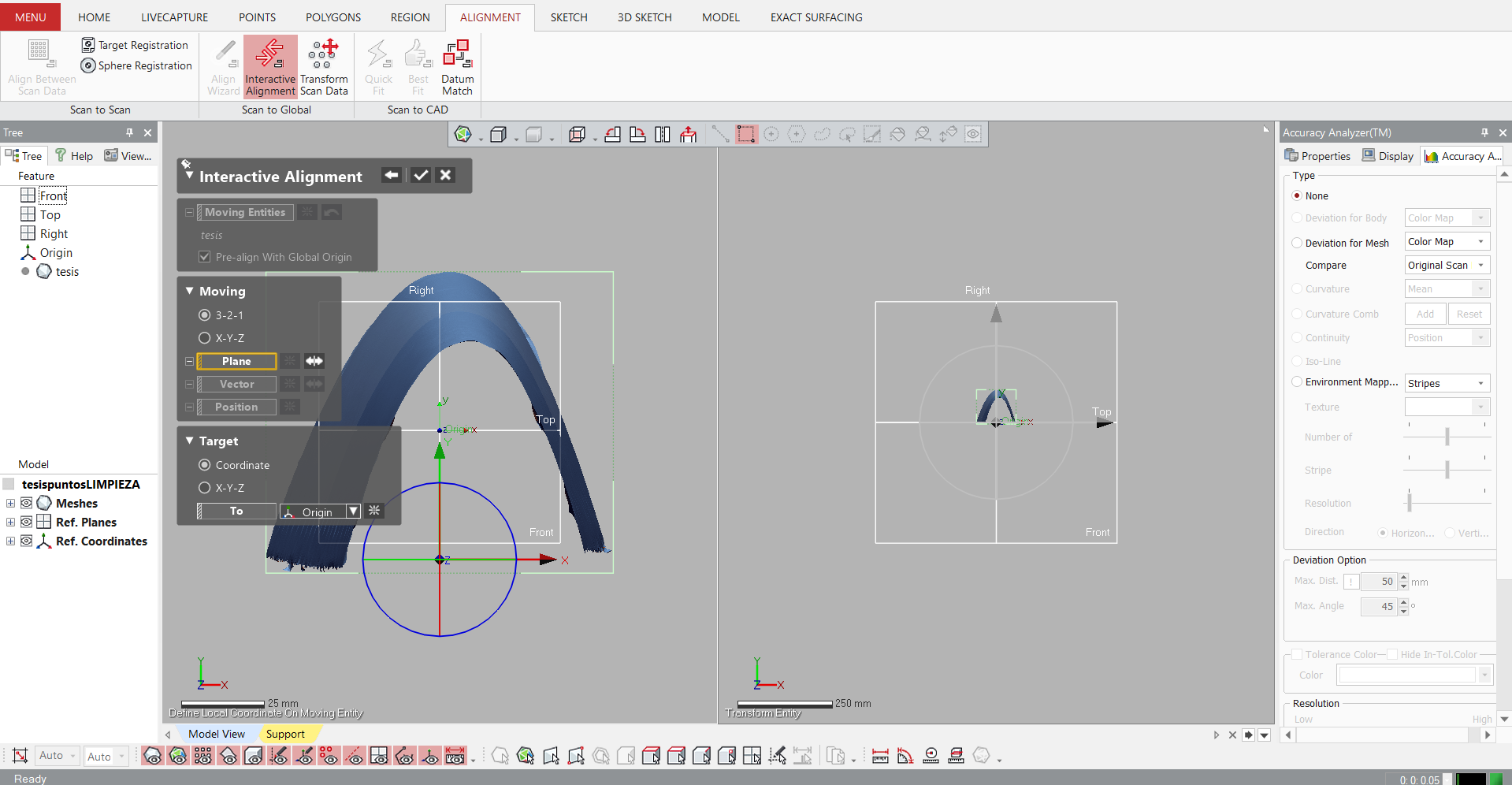 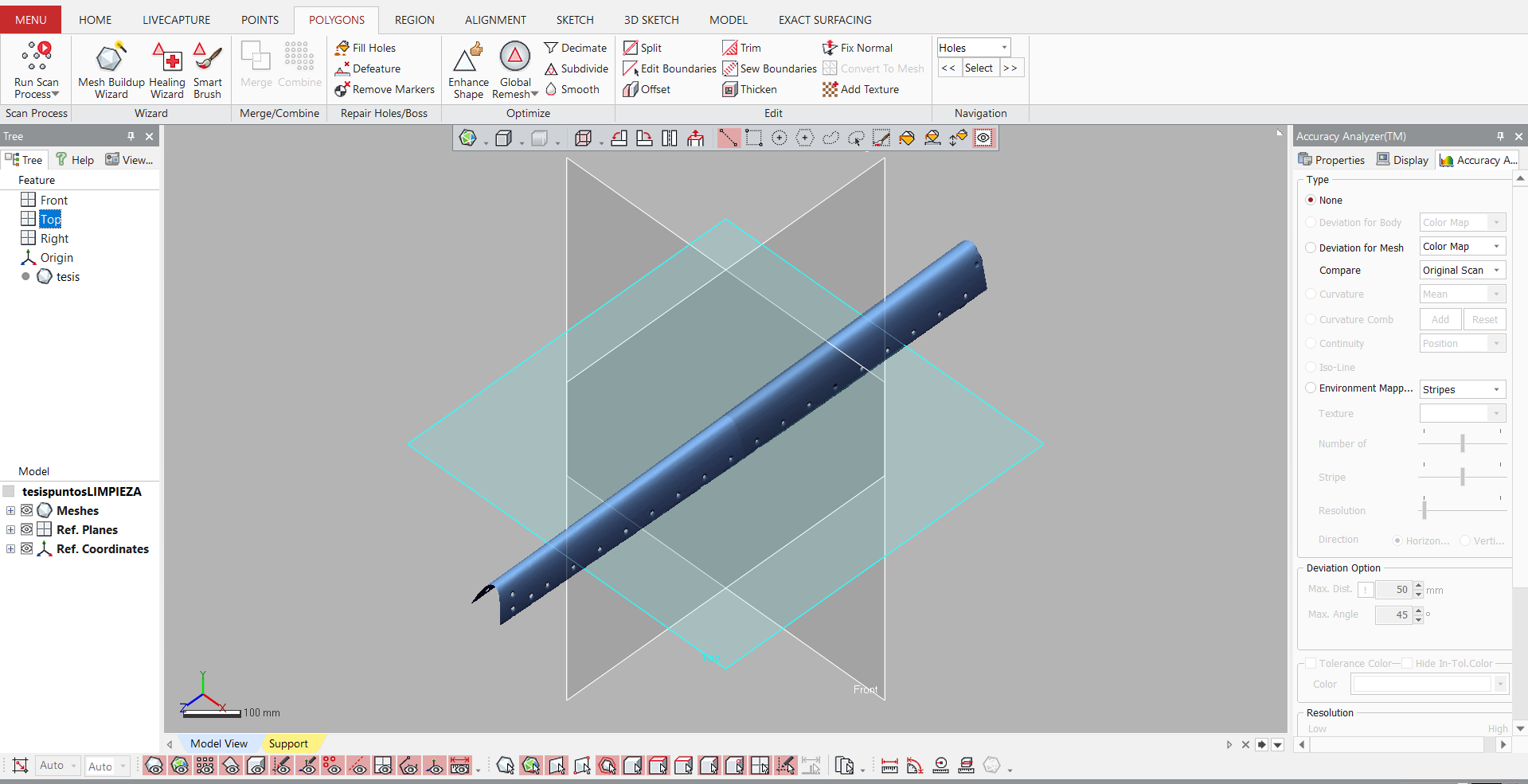 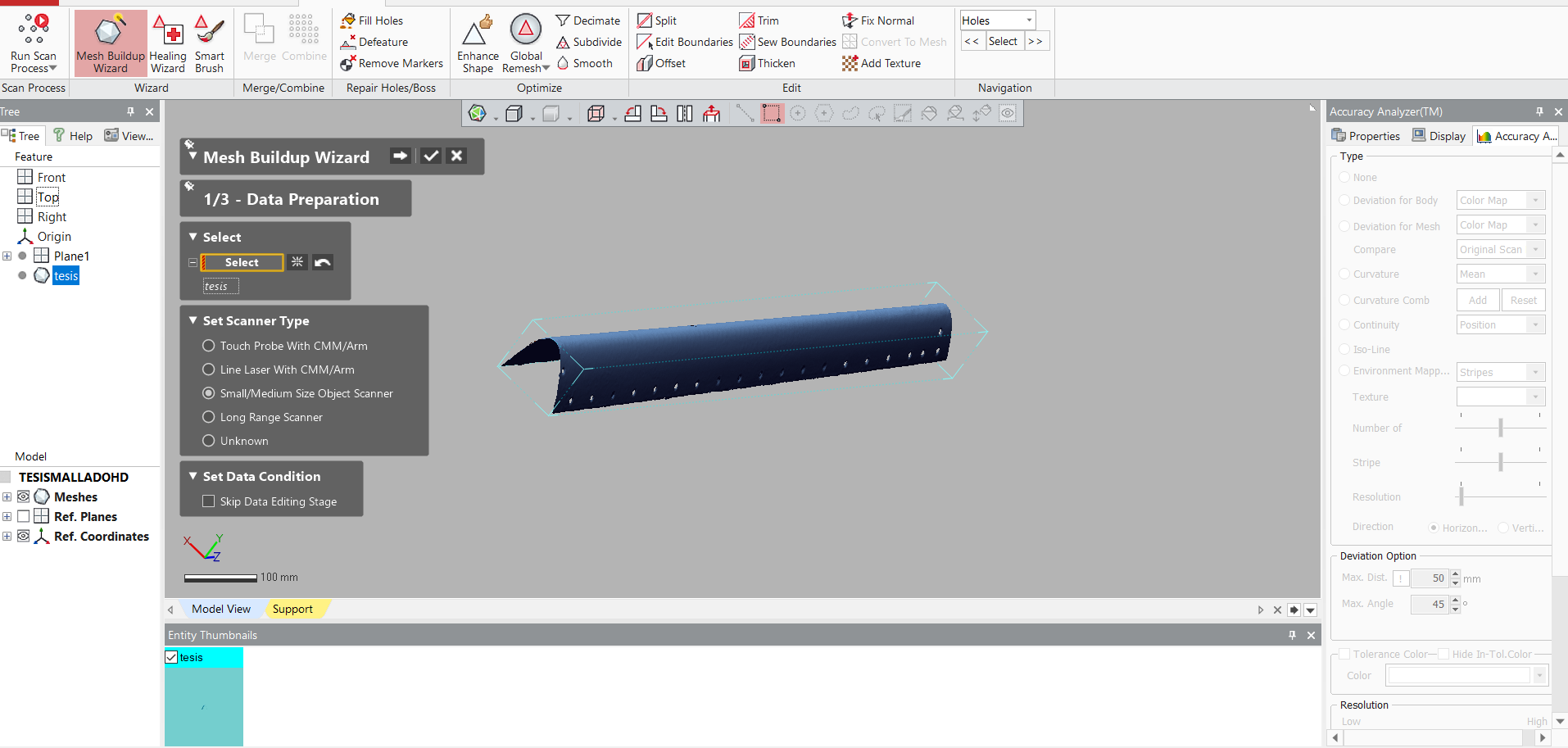 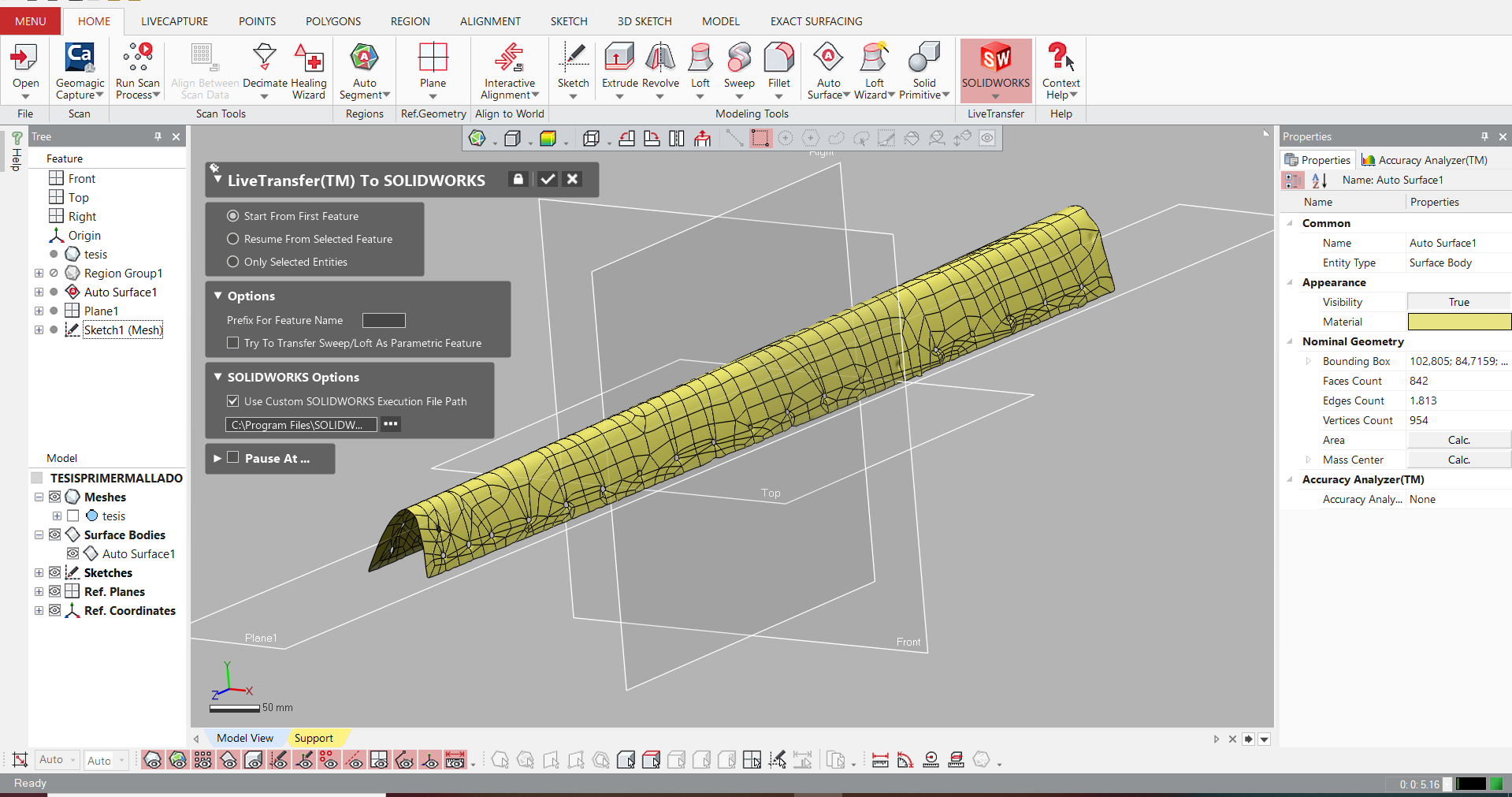 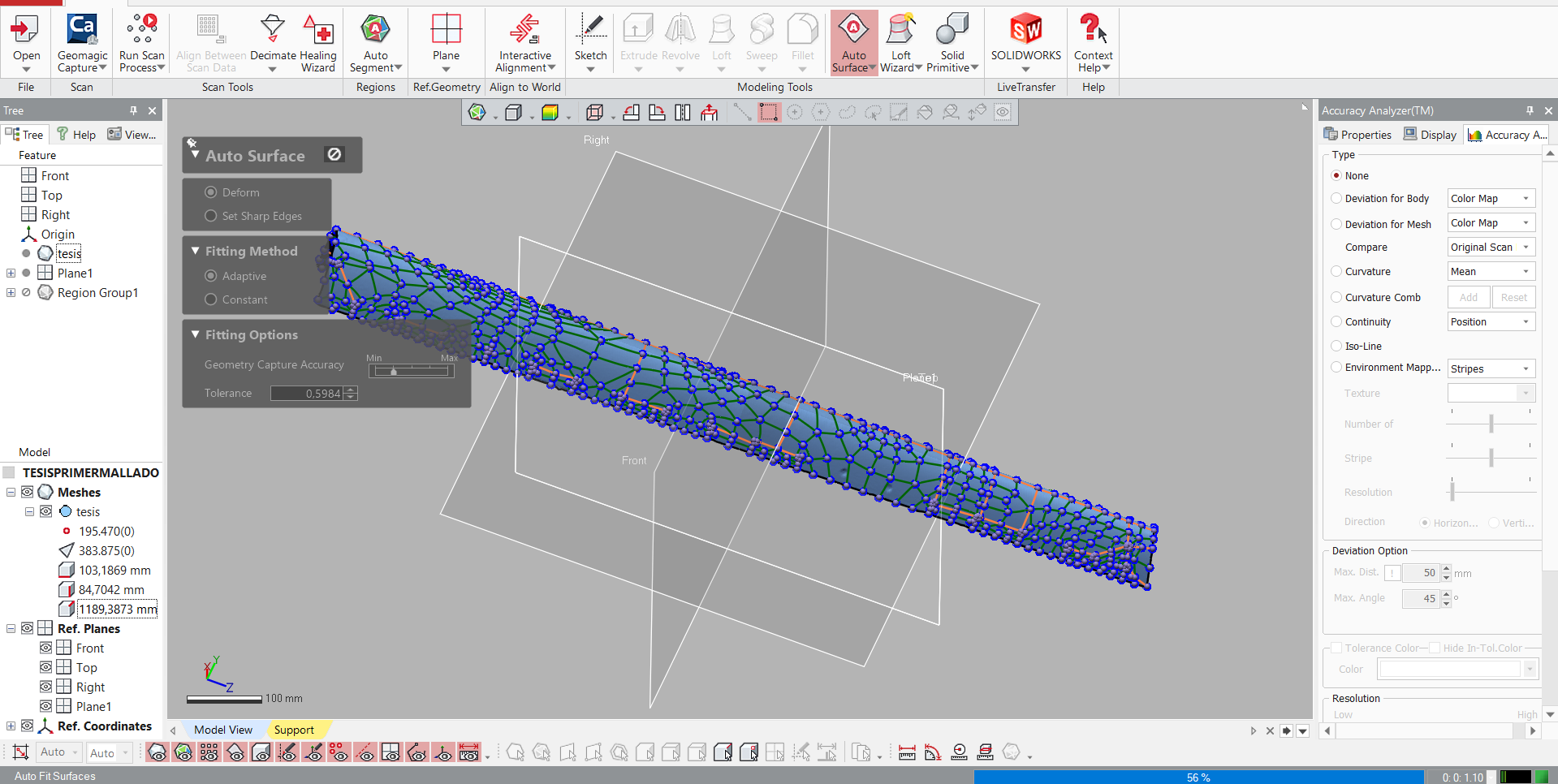 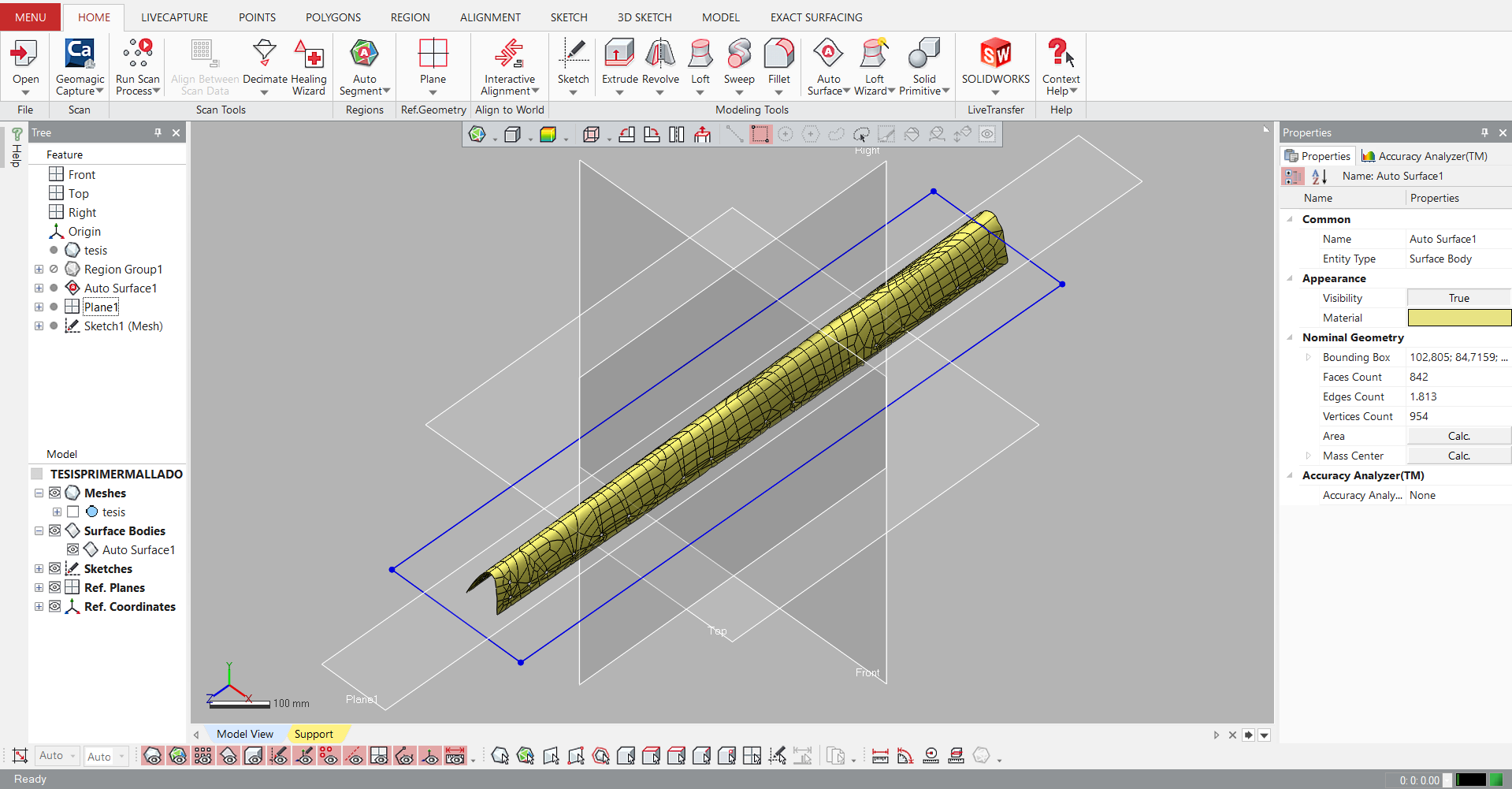 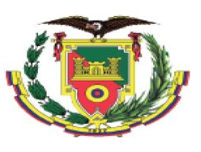 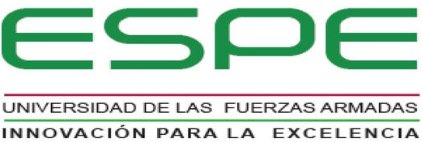 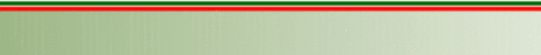 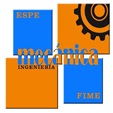 INVESTIGACIÓN
Mediciones directas en Geomagic DesingX
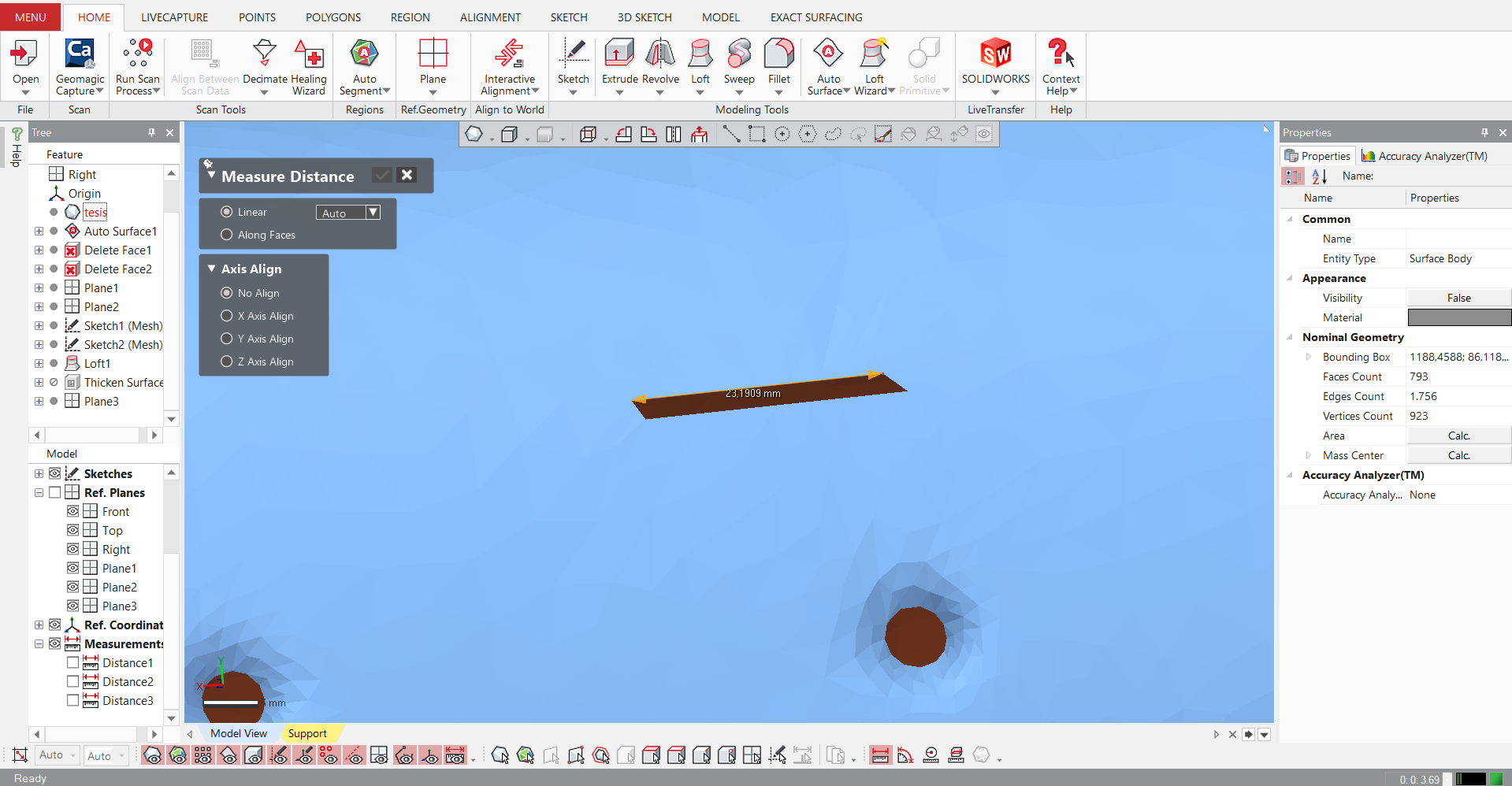 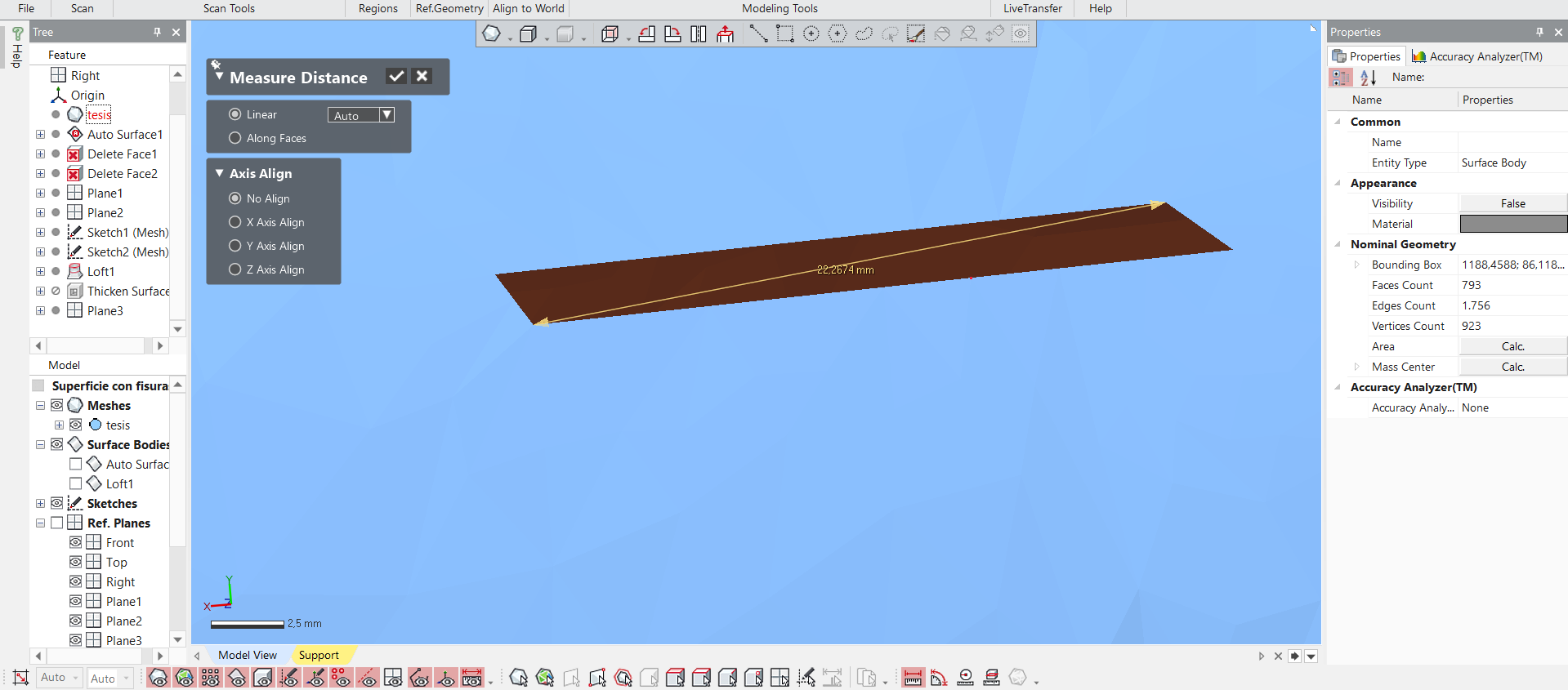 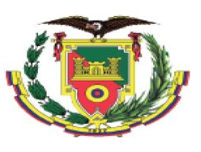 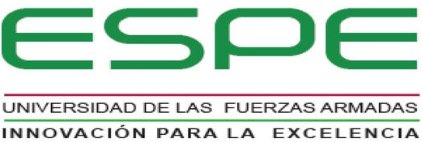 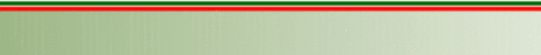 INVESTIGACIÓN
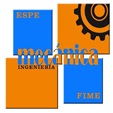 Mediciones a través del software SolidWorks
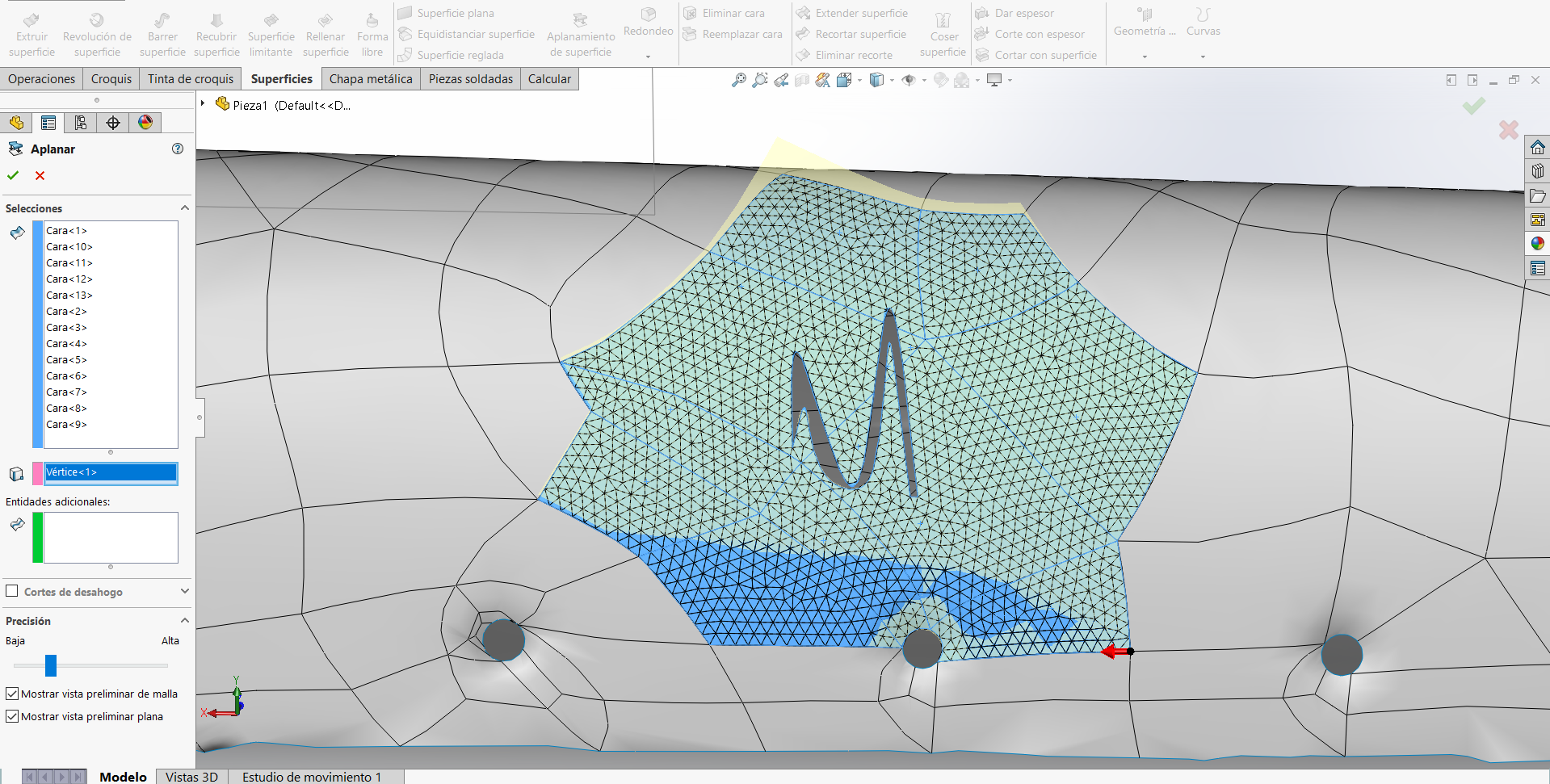 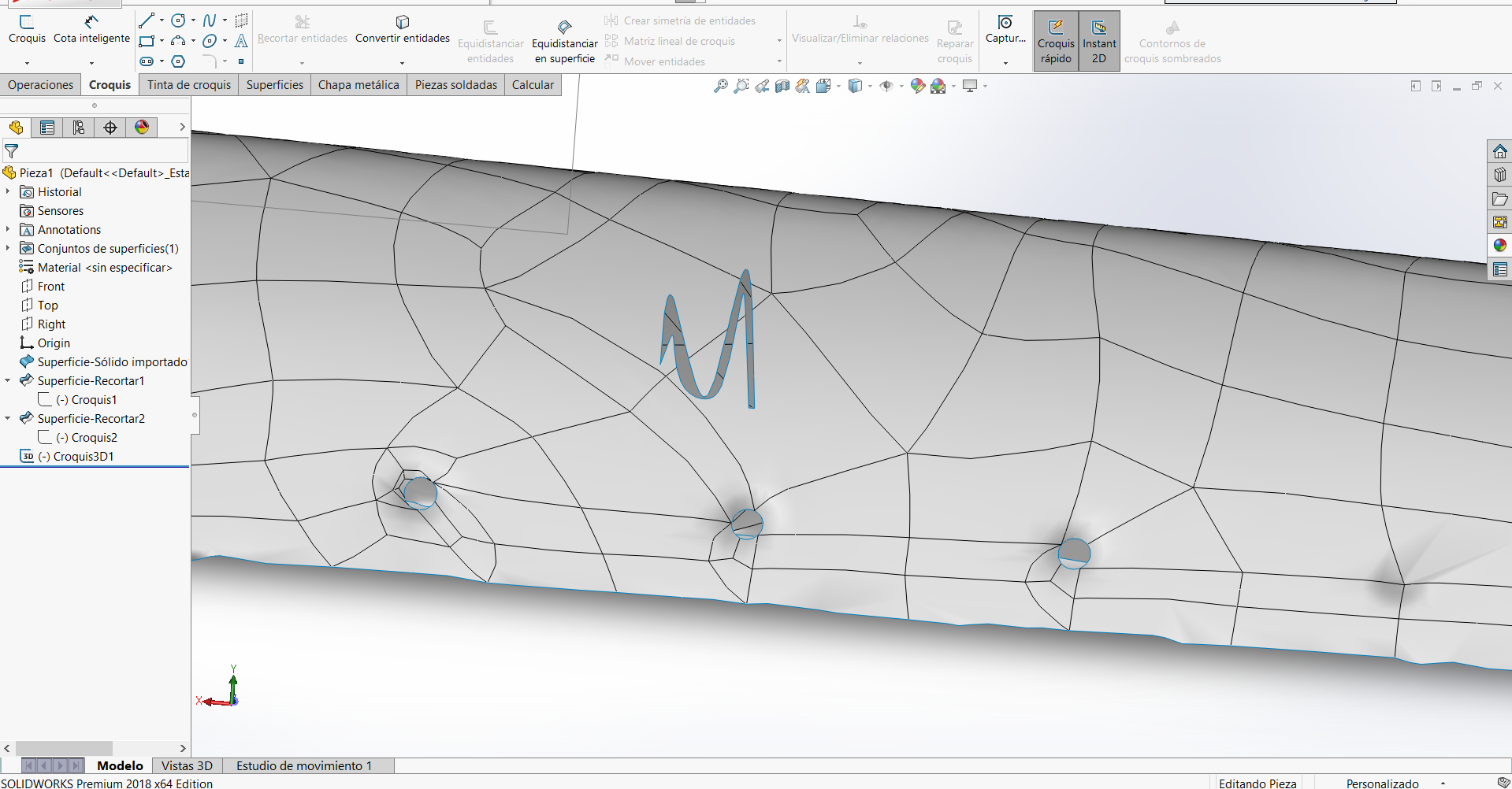 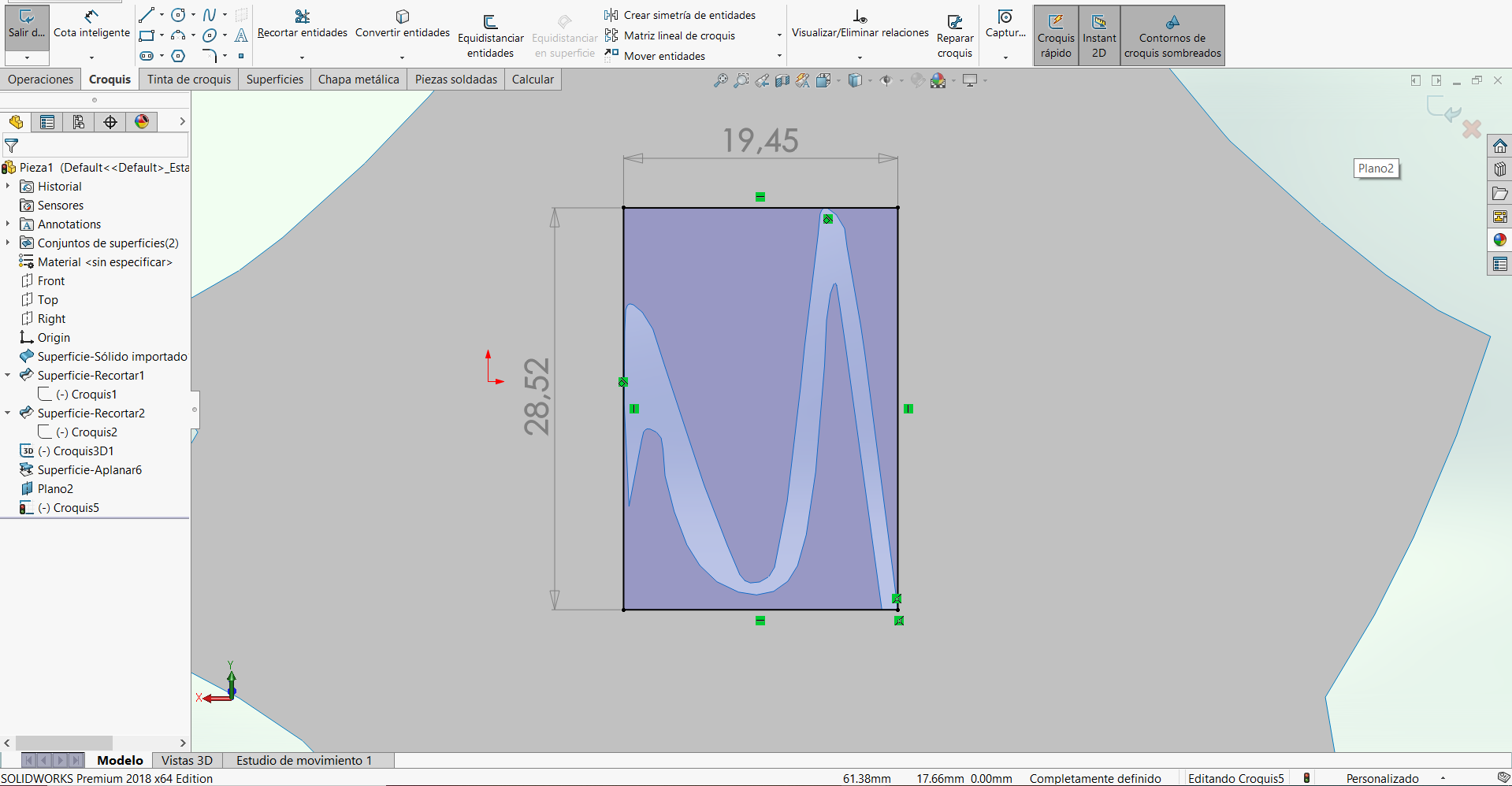 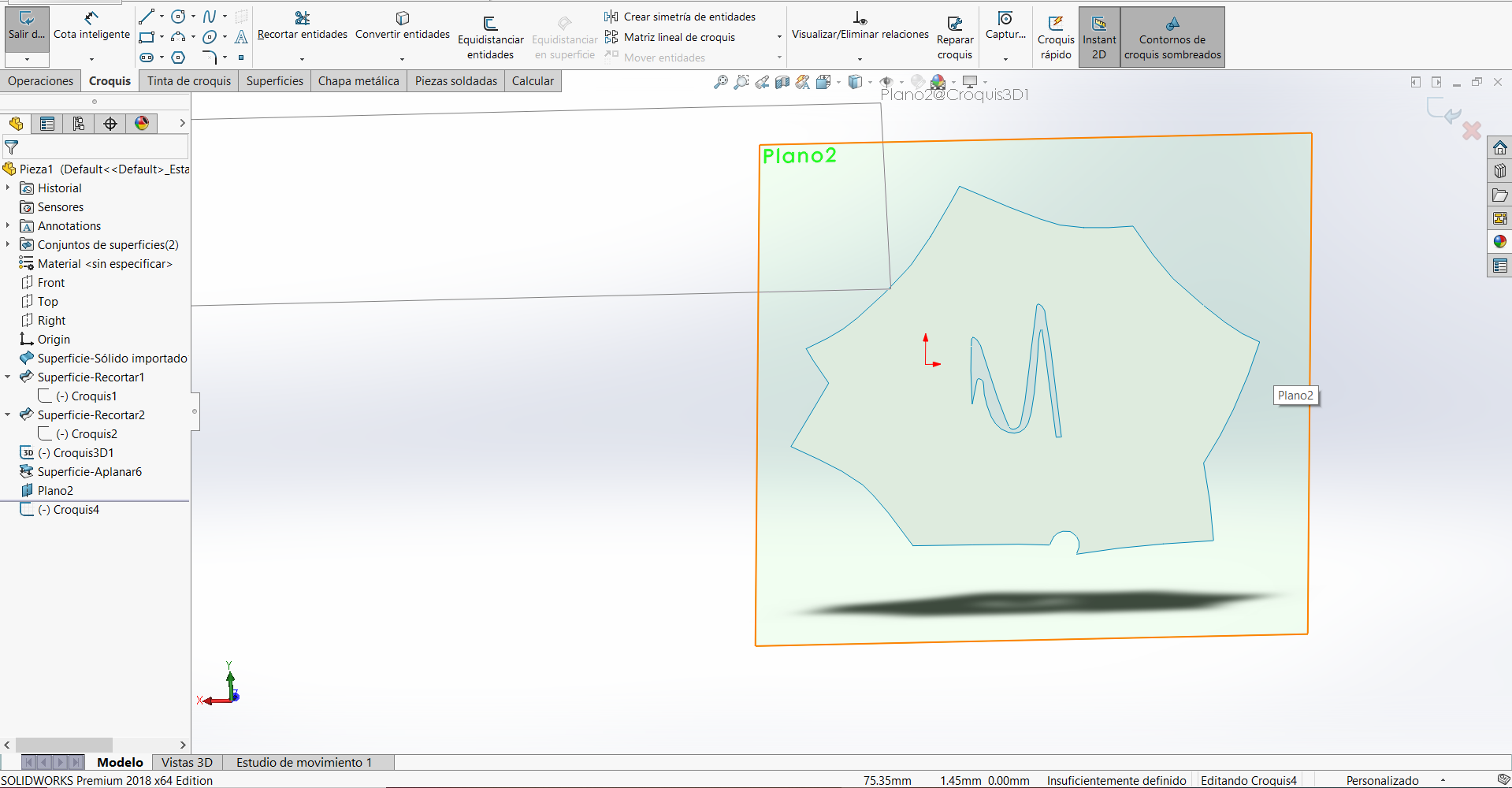 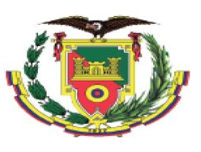 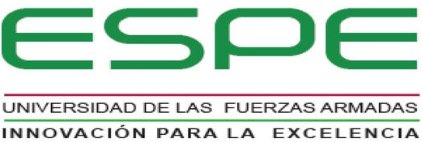 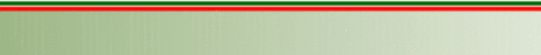 INVESTIGACIÓN
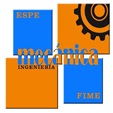 Mediciones de zonas afectada por hundimiento
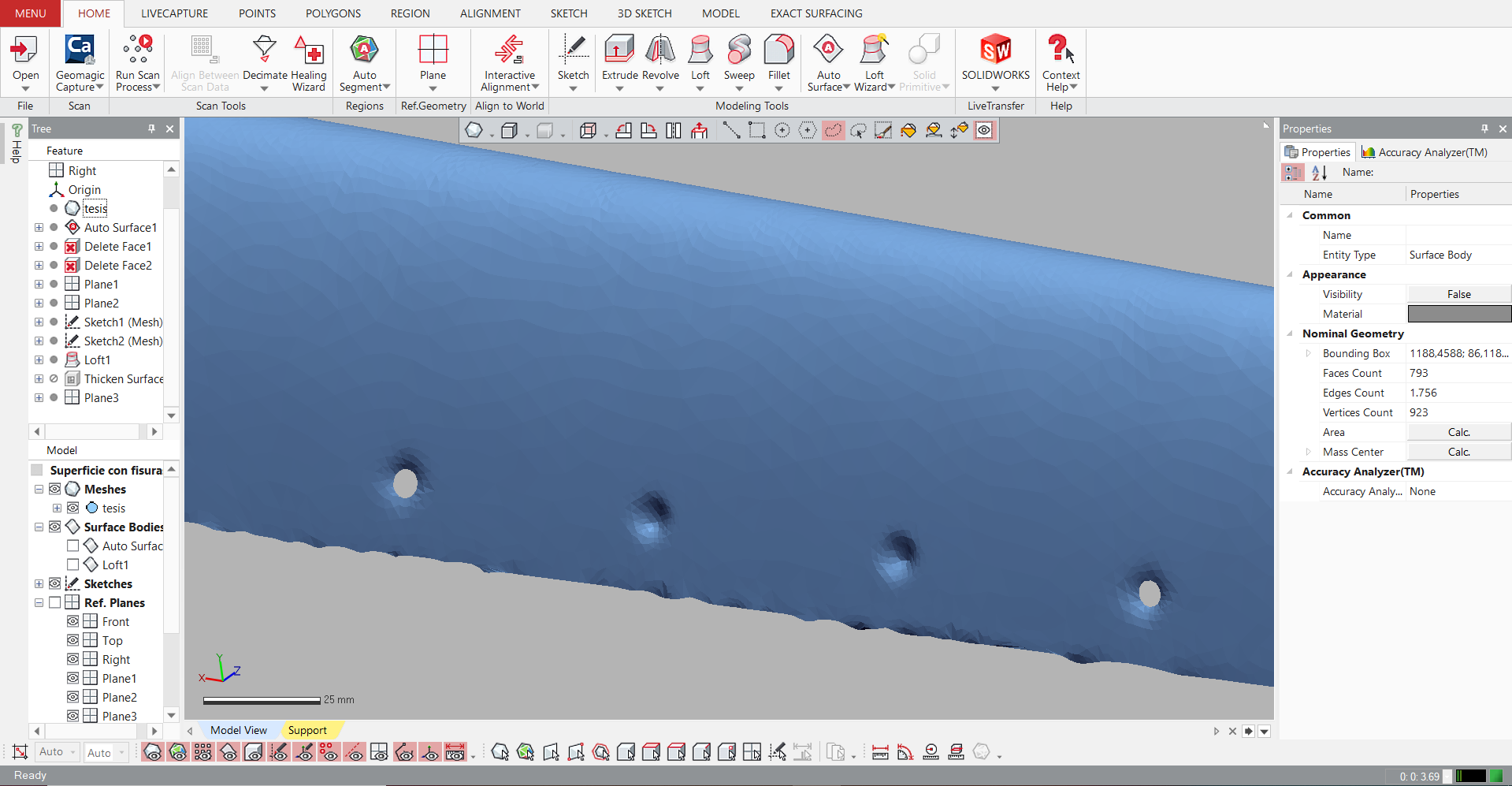 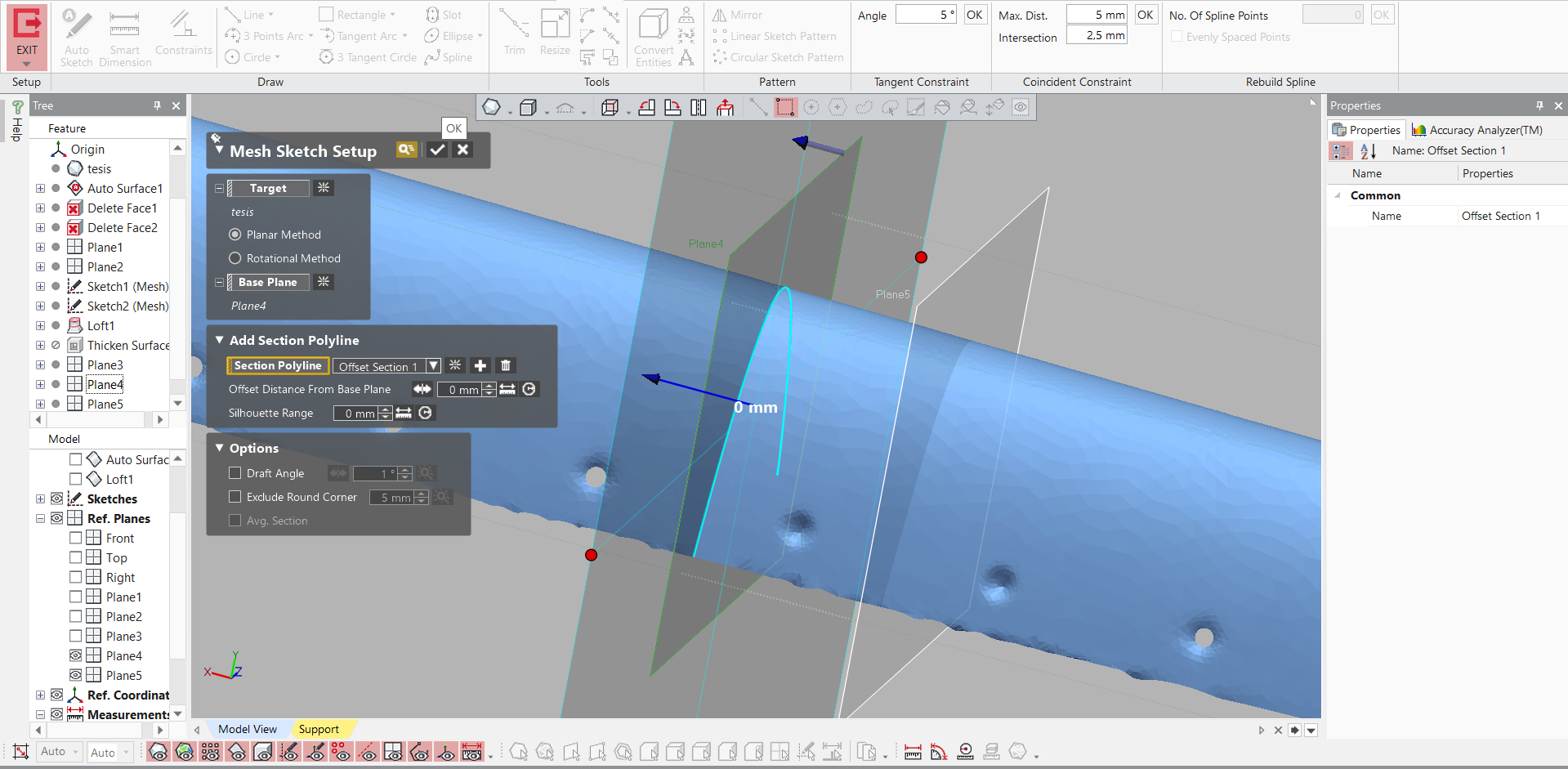 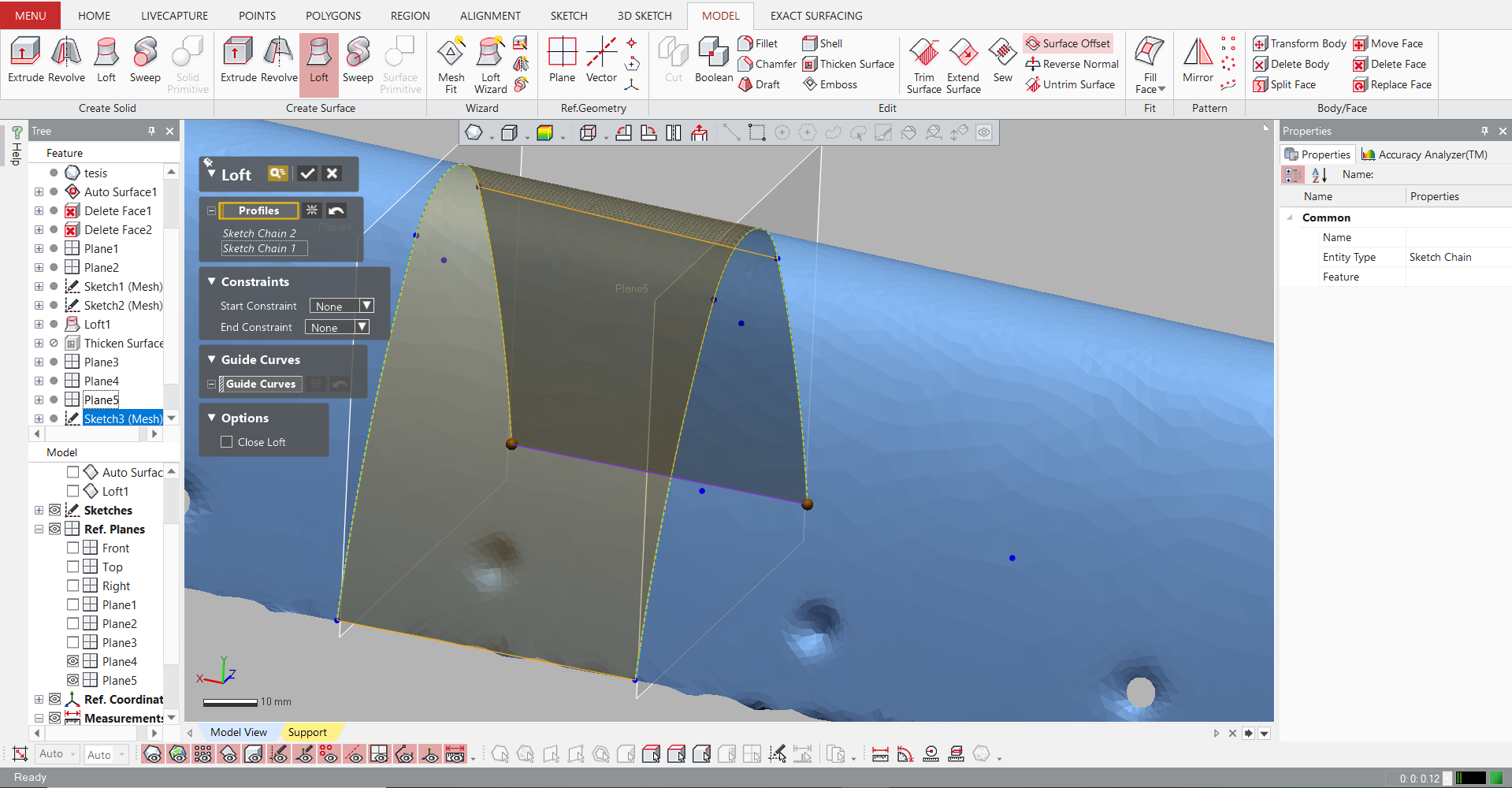 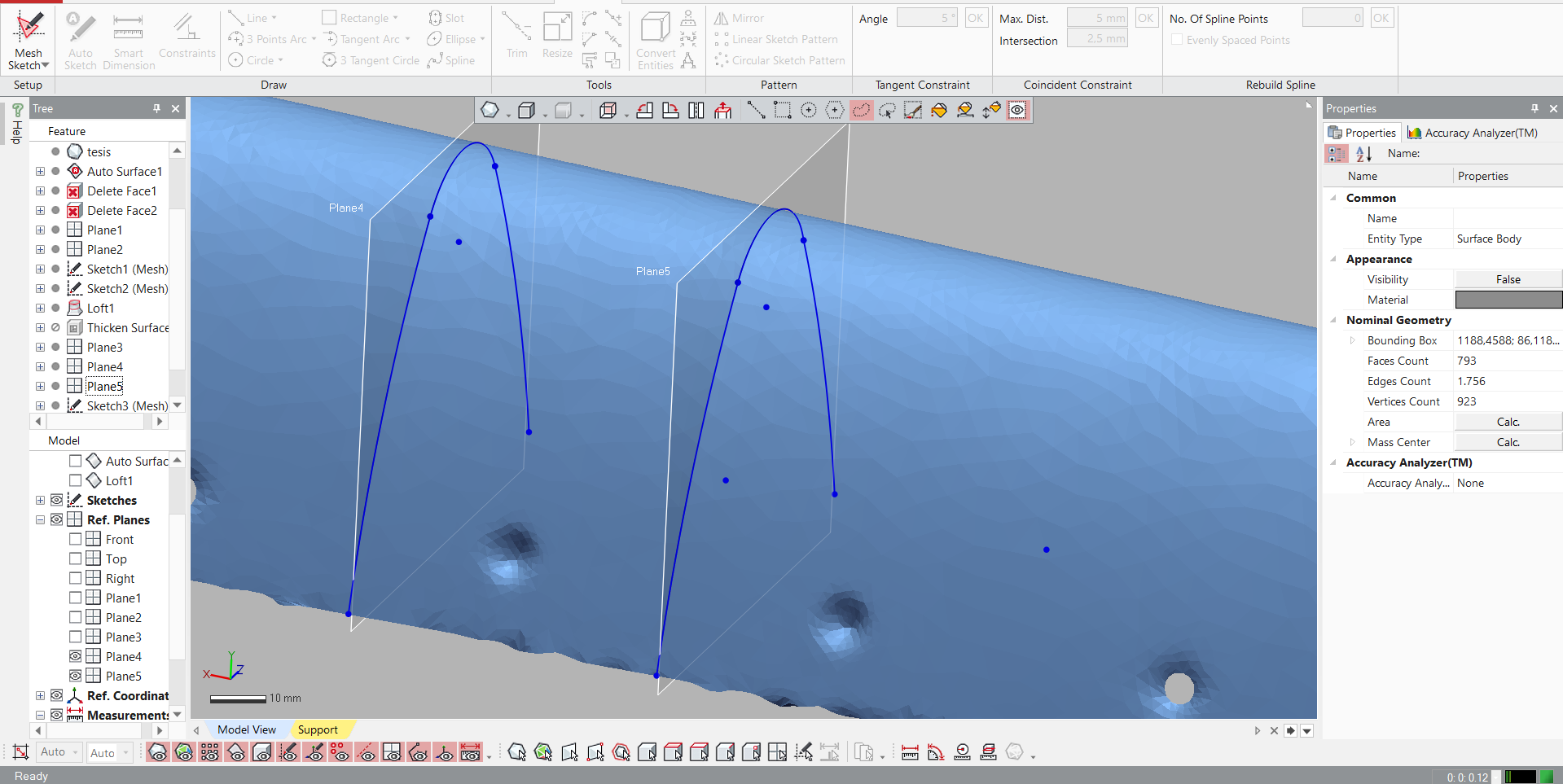 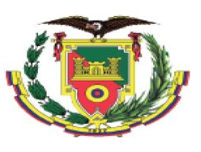 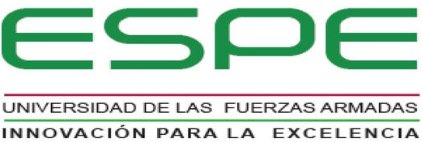 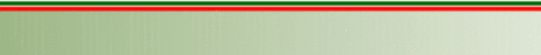 INVESTIGACIÓN
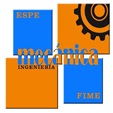 Mediciones de zonas afectada por hundimiento
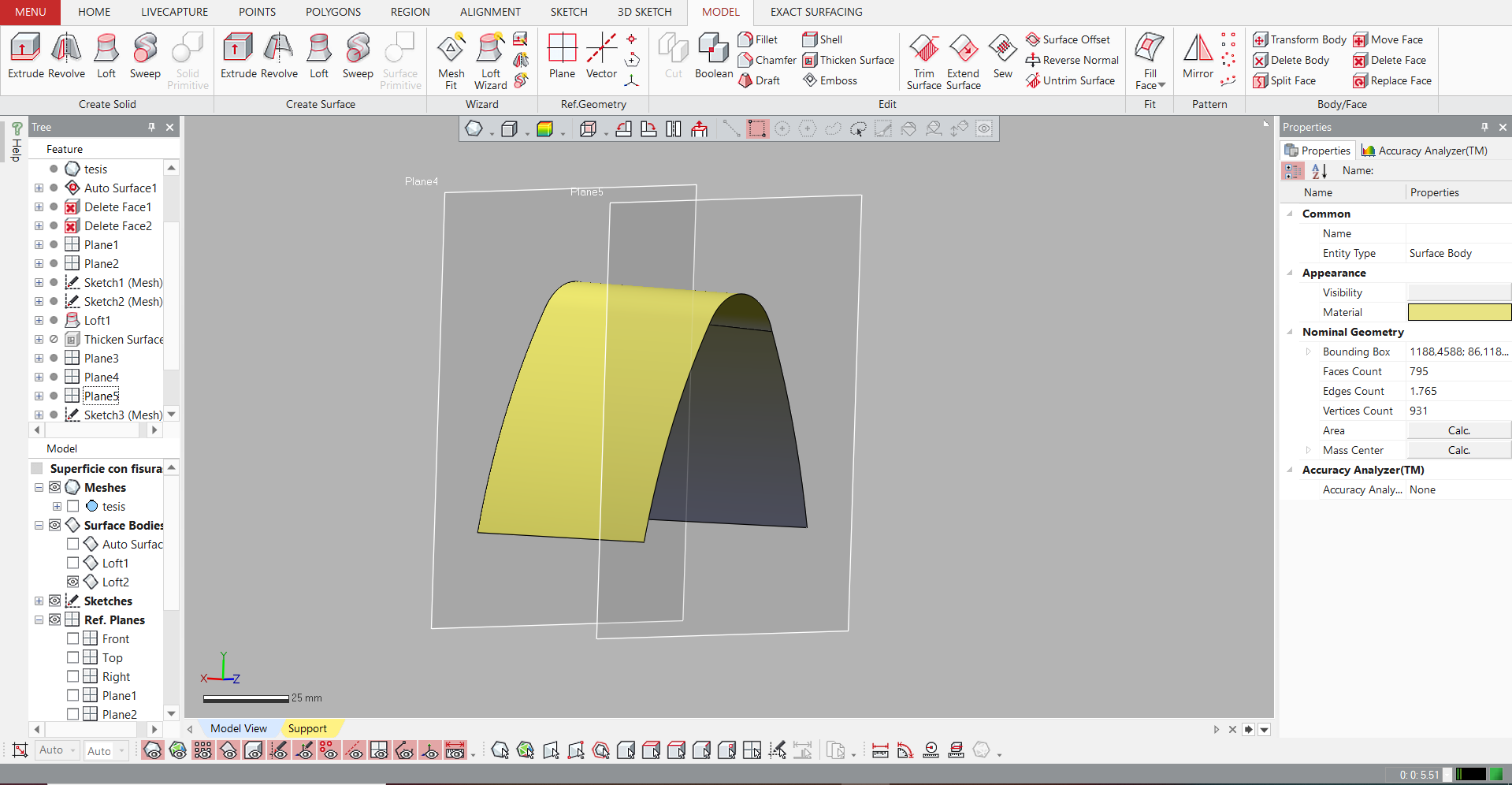 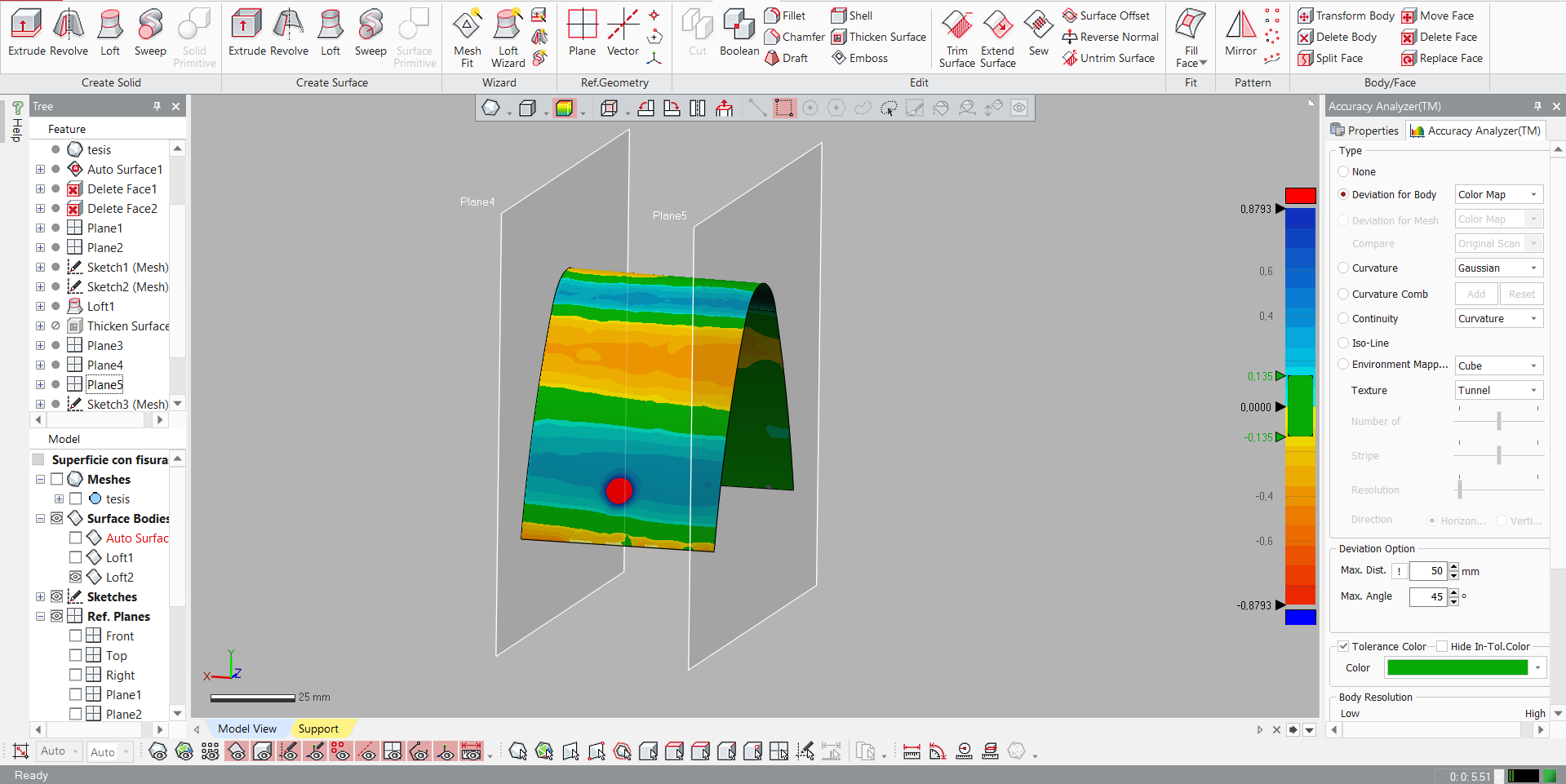 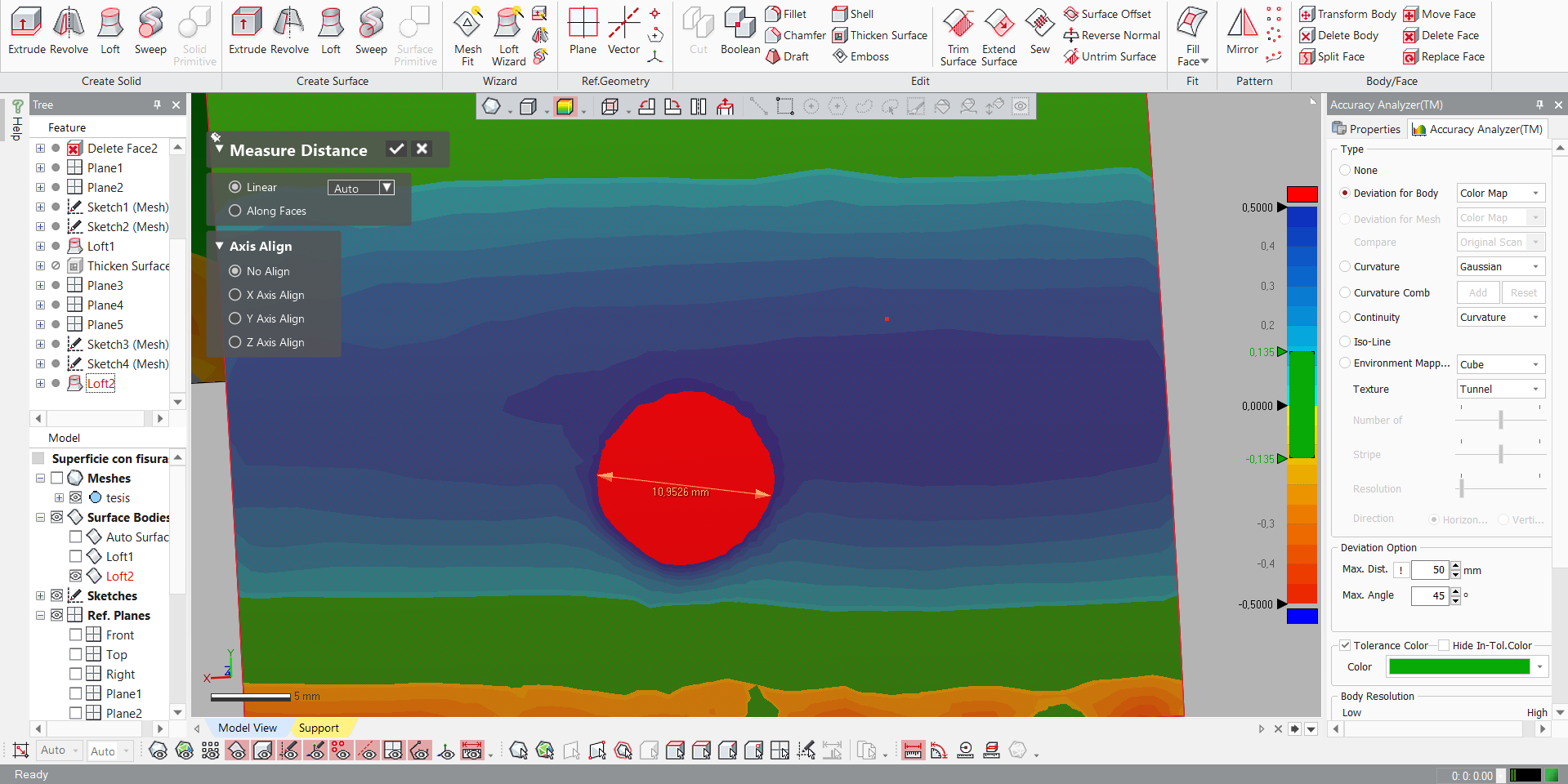 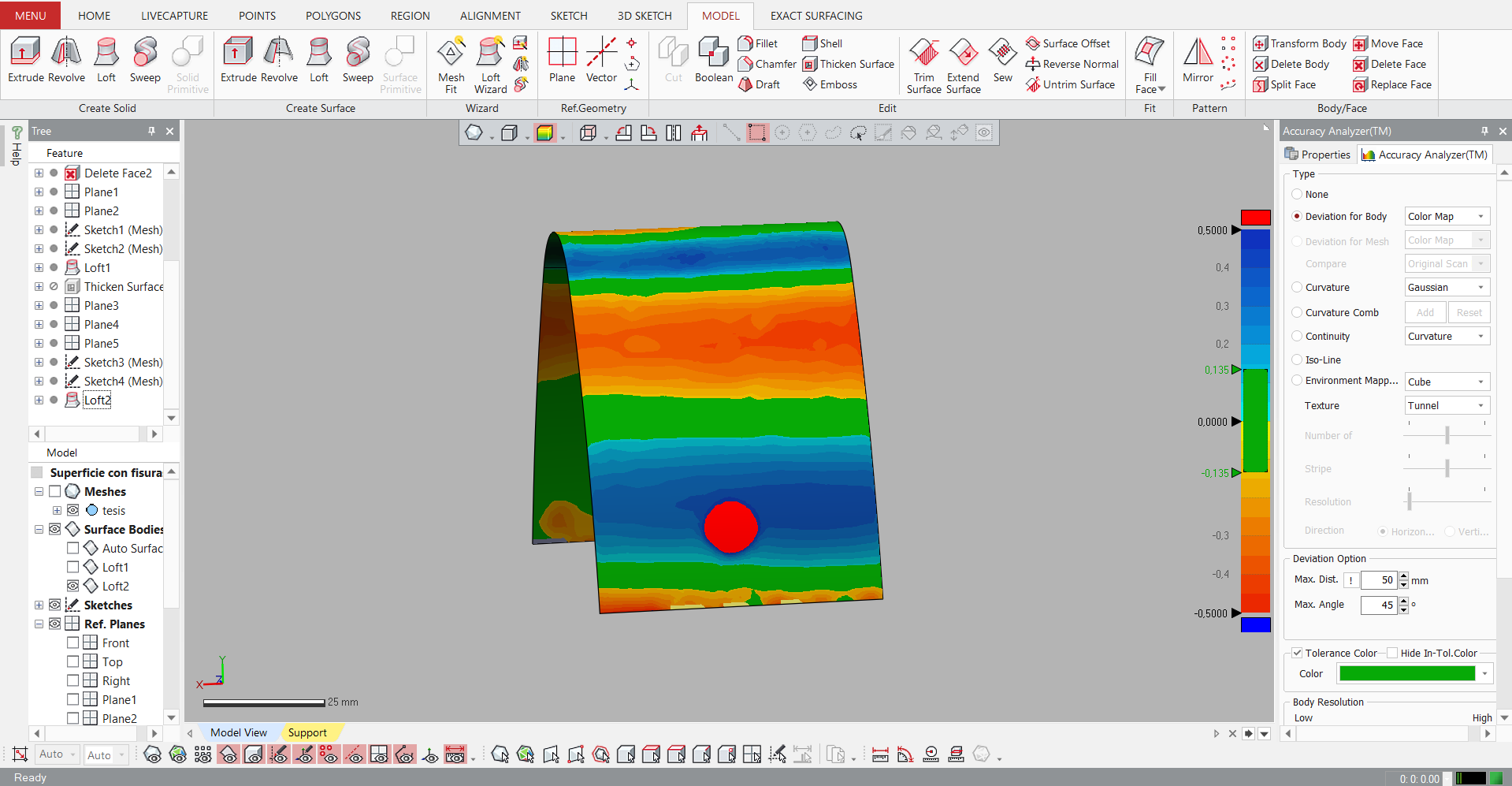 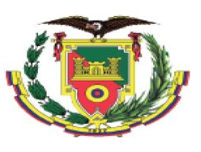 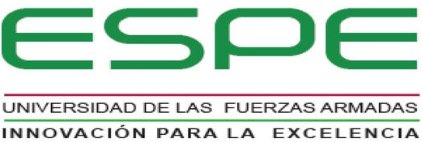 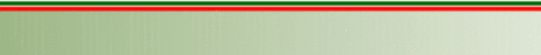 INVESTIGACIÓN
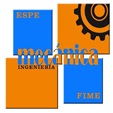 Caracterización del material: Creación del material
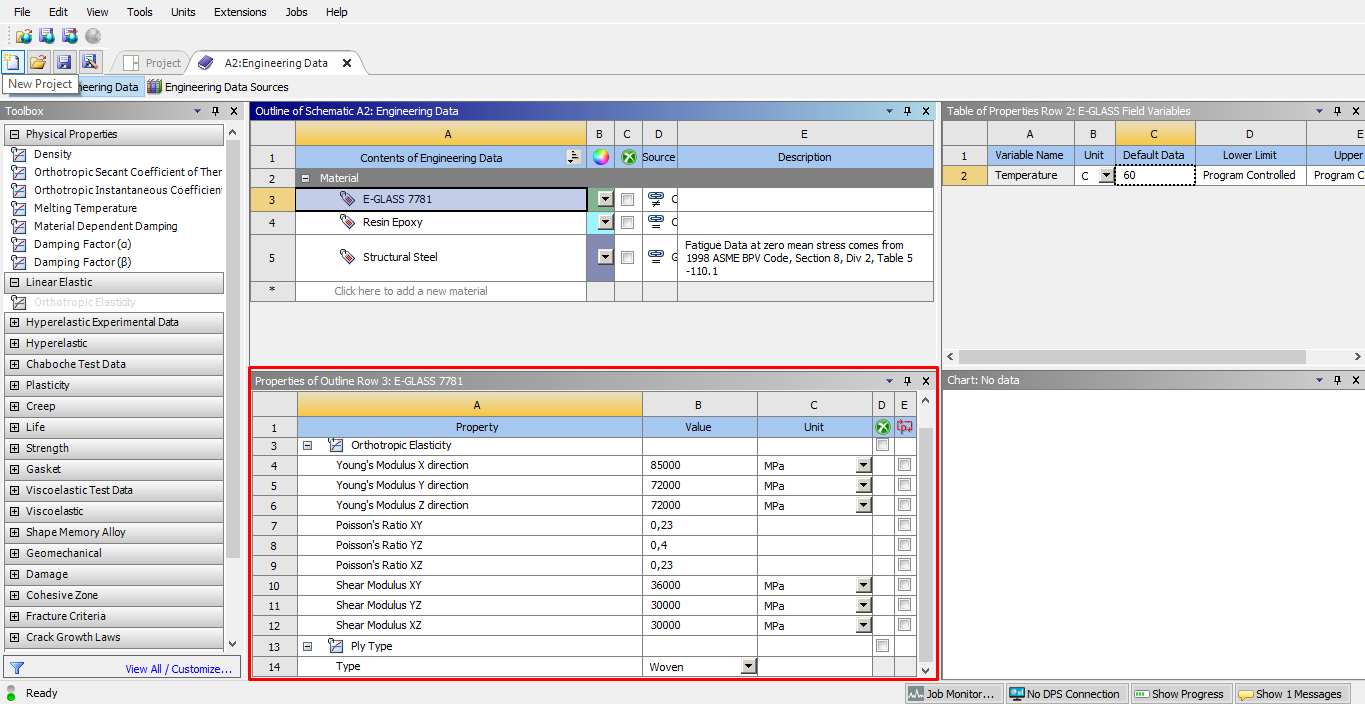 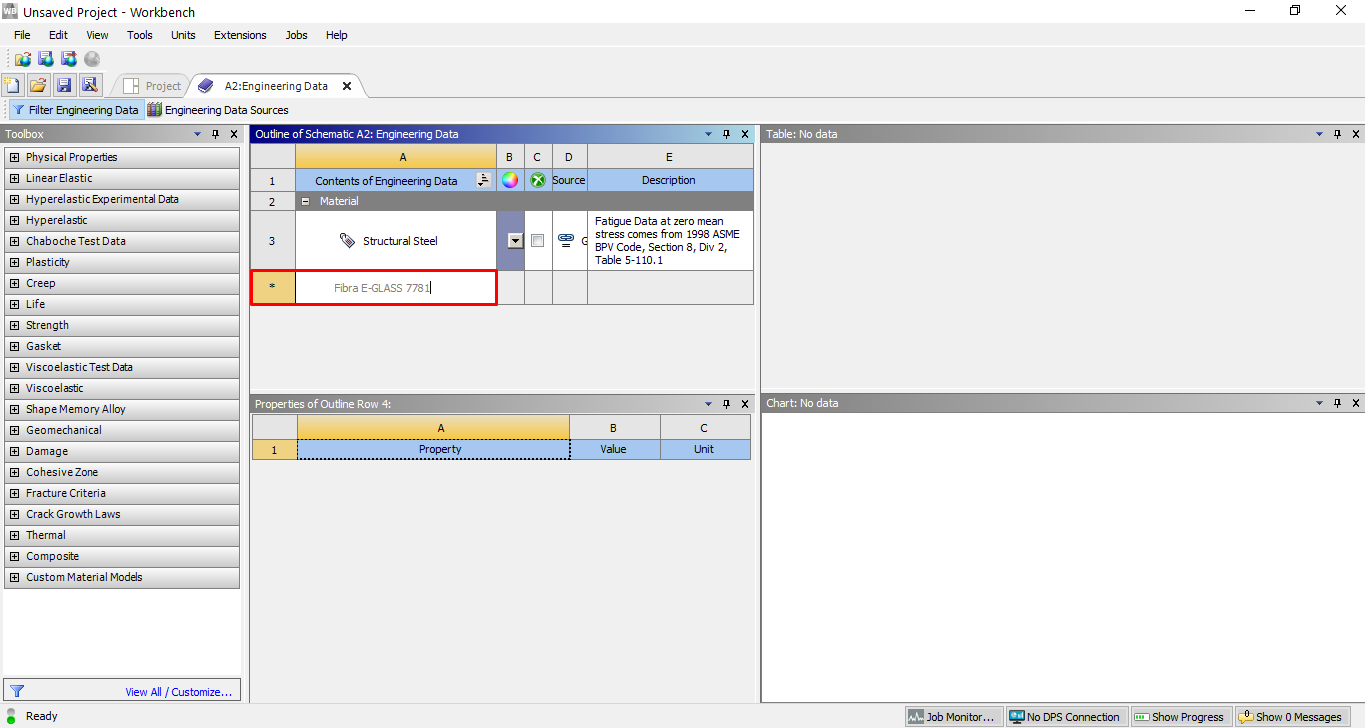 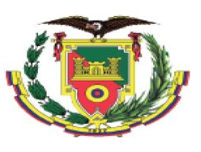 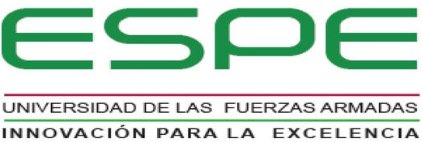 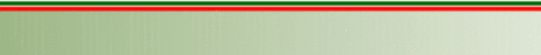 INVESTIGACIÓN
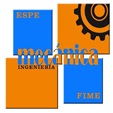 Caracterización del material: Creación del material
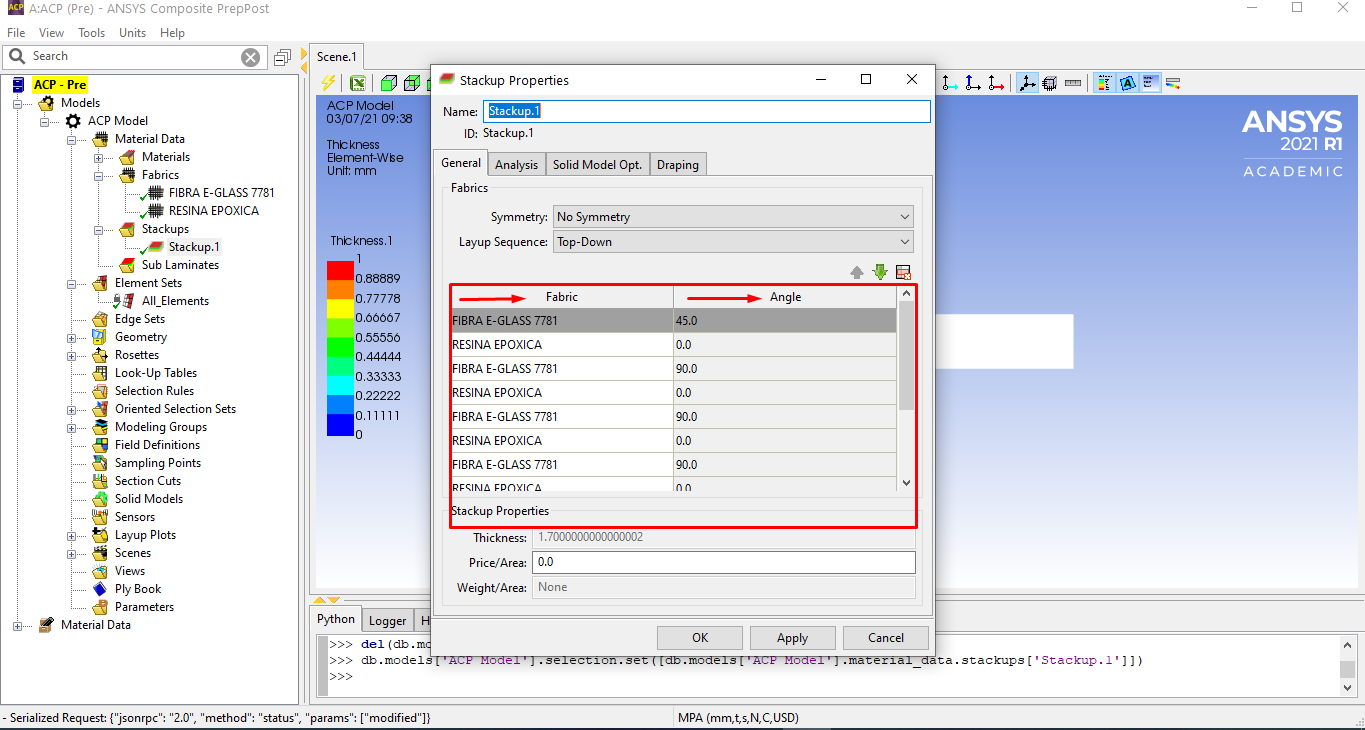 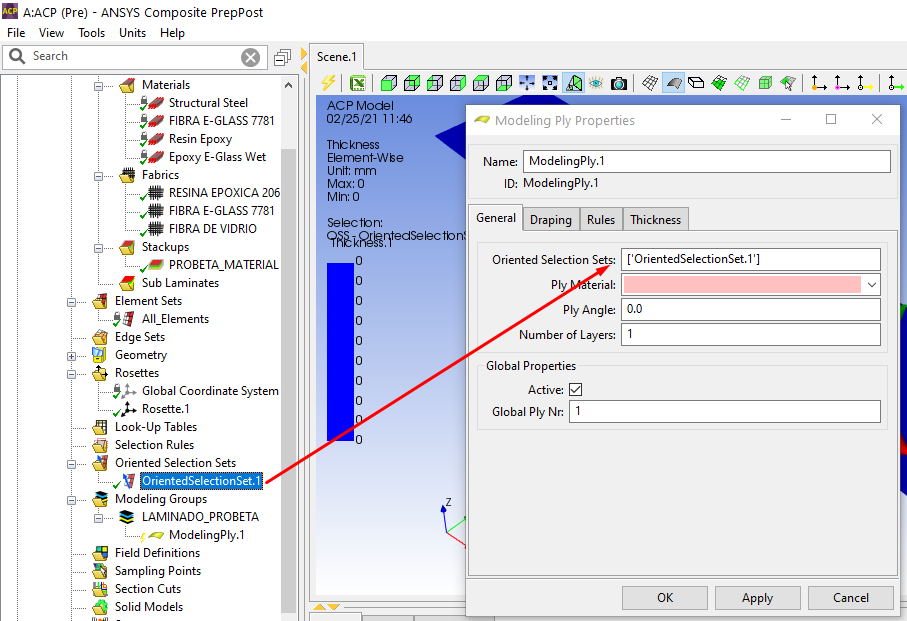 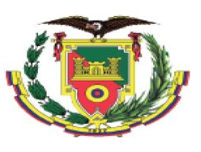 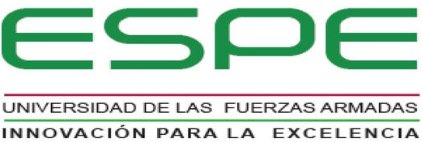 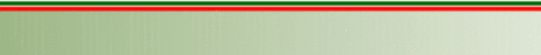 INVESTIGACIÓN
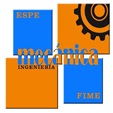 Caracterización del material: Ensayo de flexión
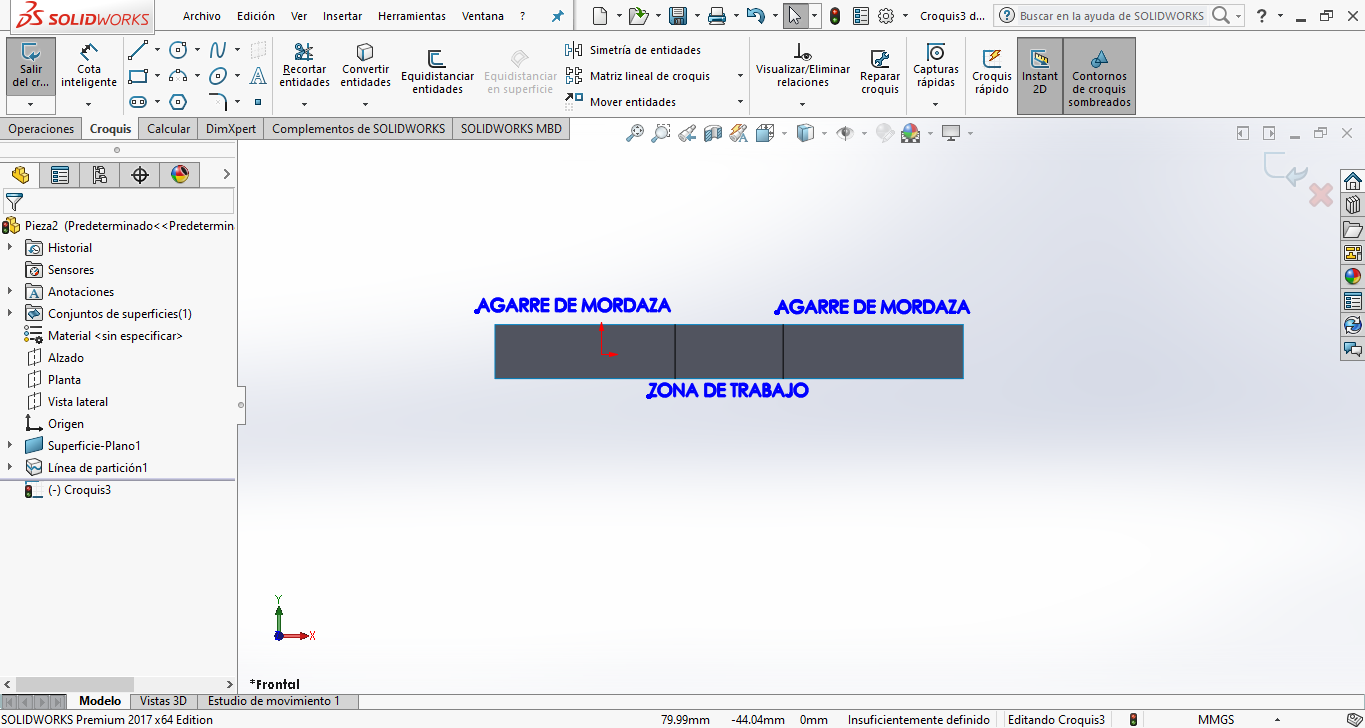 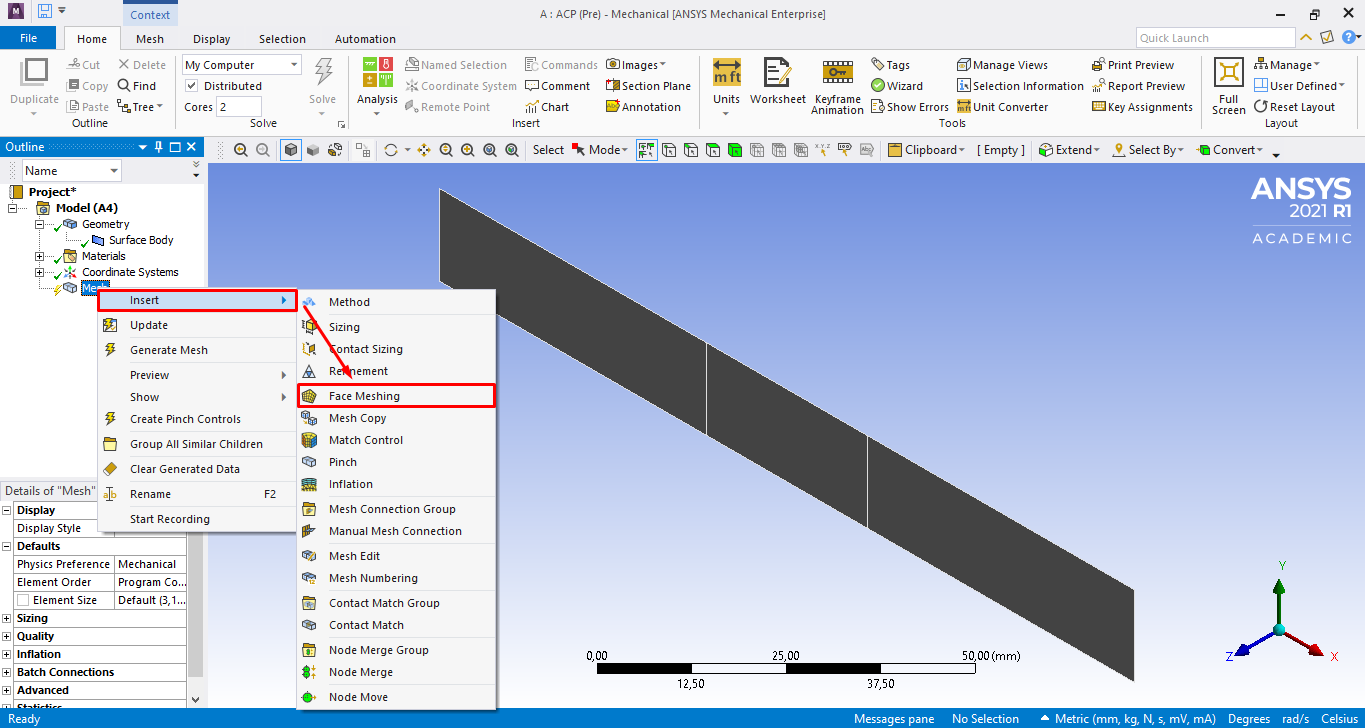 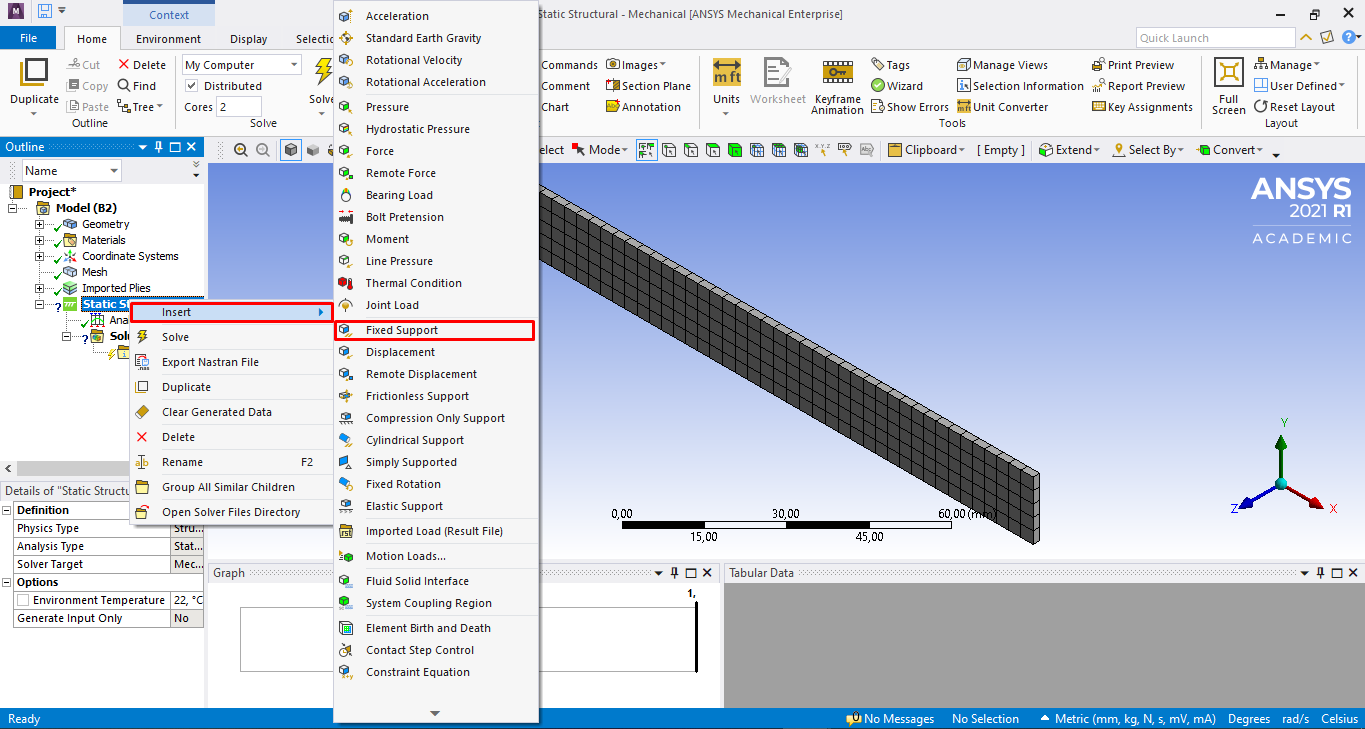 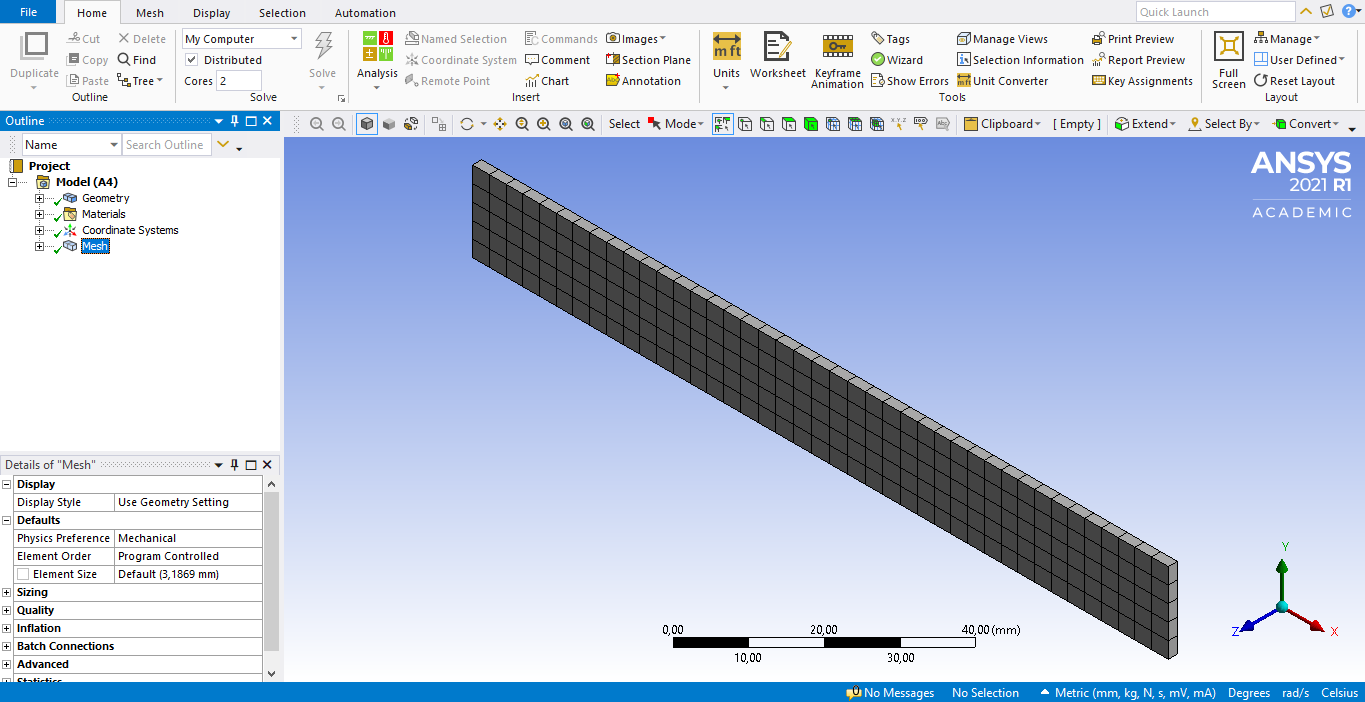 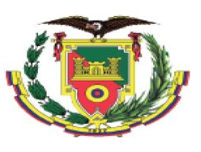 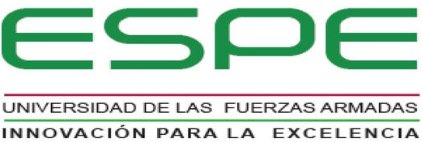 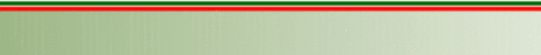 INVESTIGACIÓN
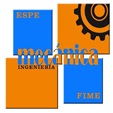 Caracterización del material: Ensayo de flexión
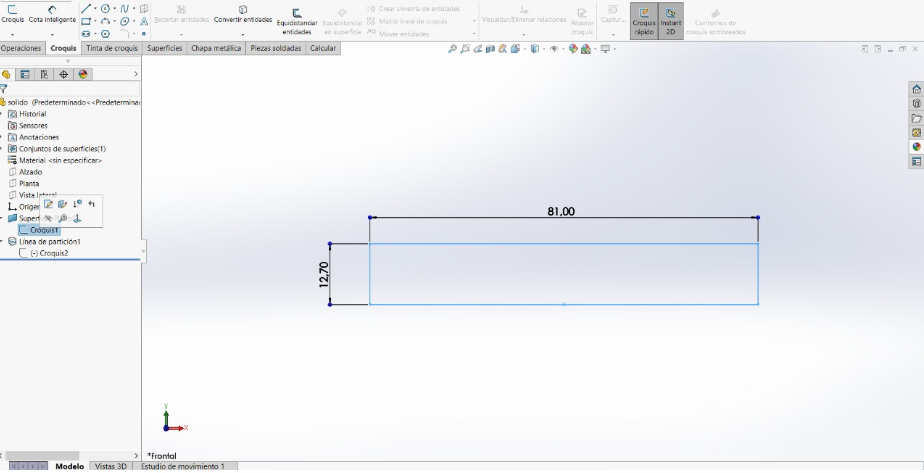 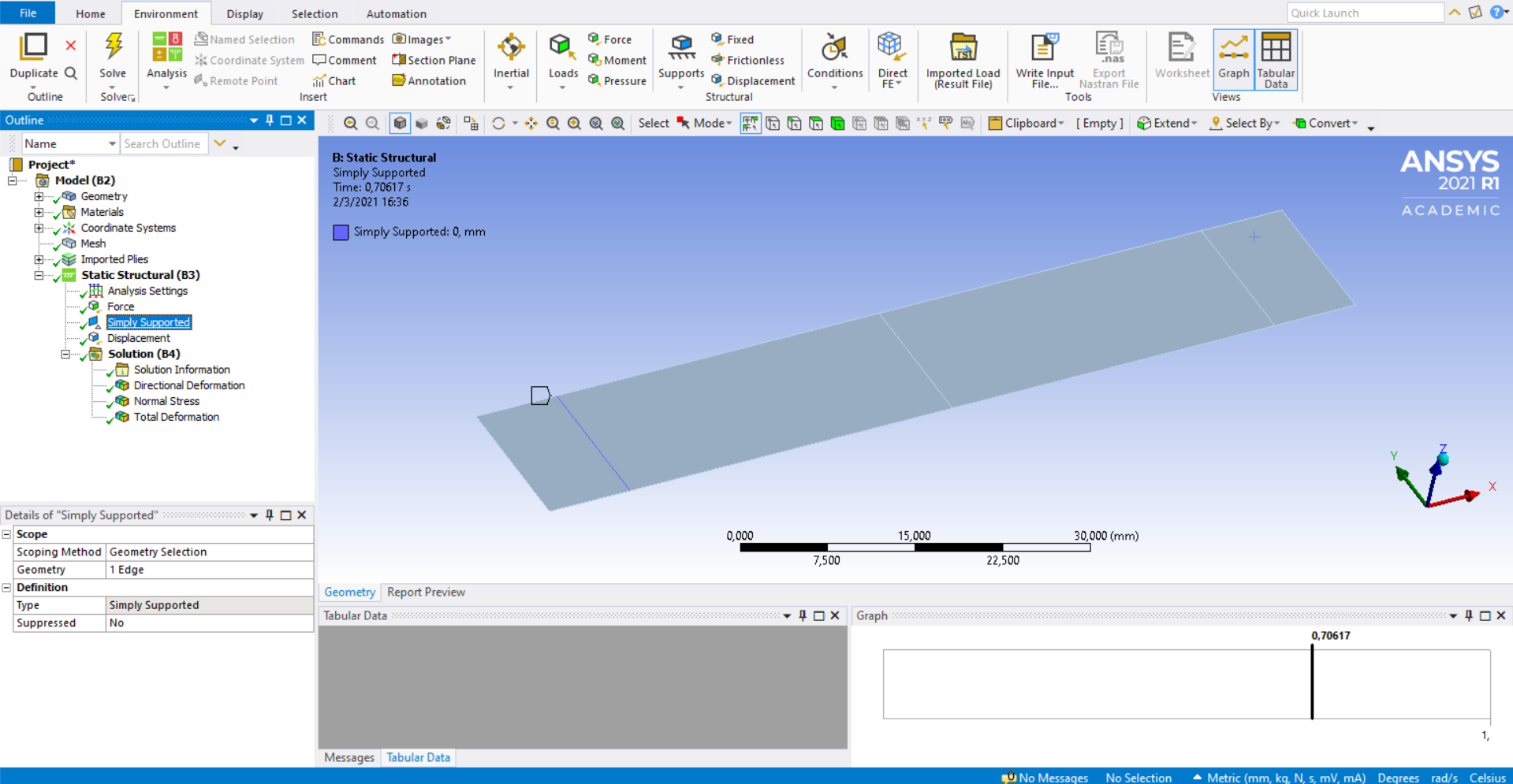 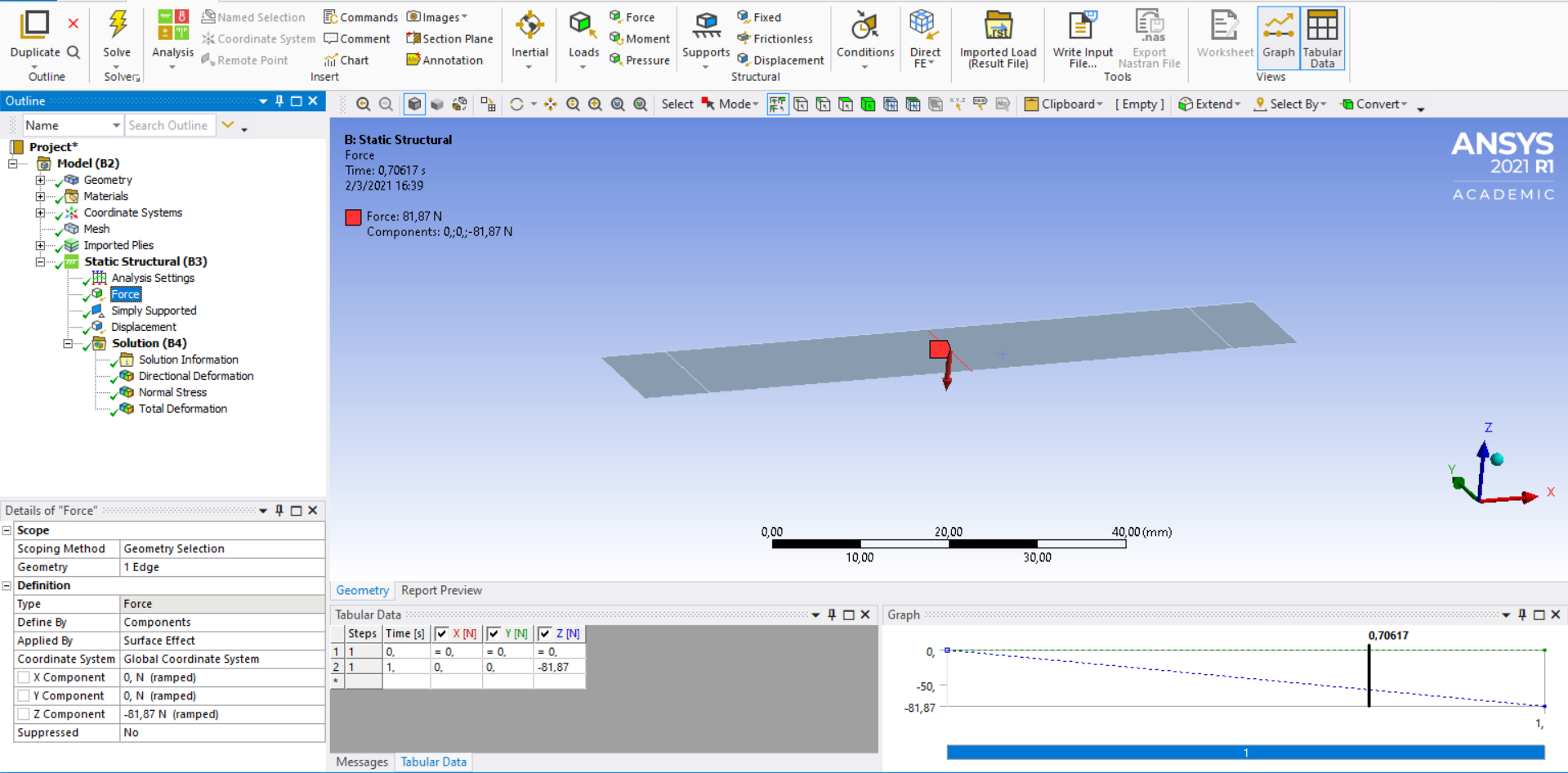 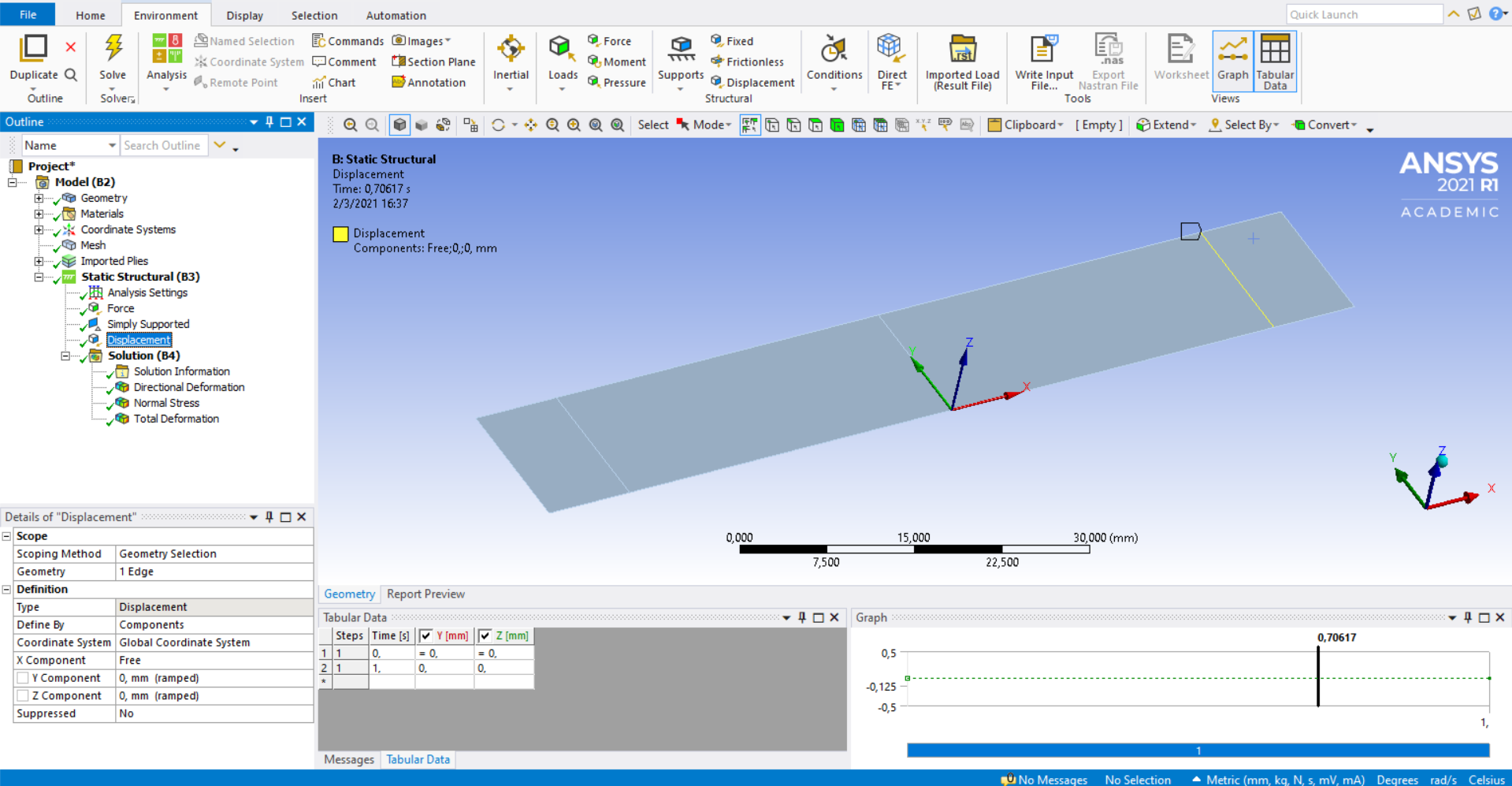 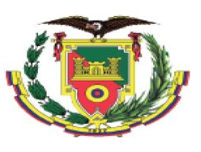 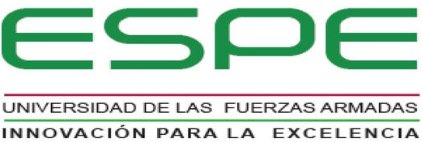 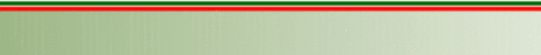 INVESTIGACIÓN
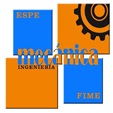 Caracterización del material: Resultados de los ensayos
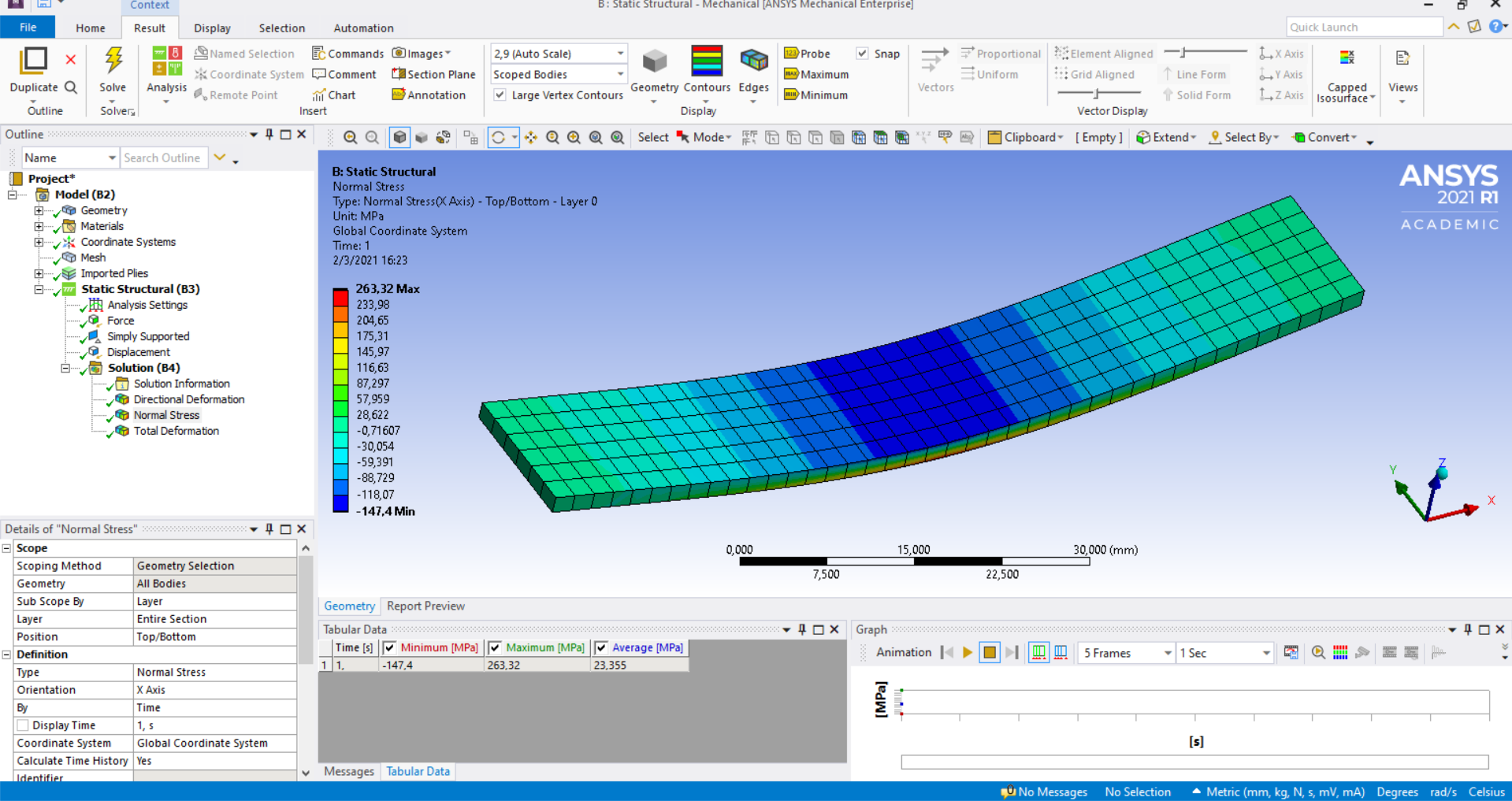 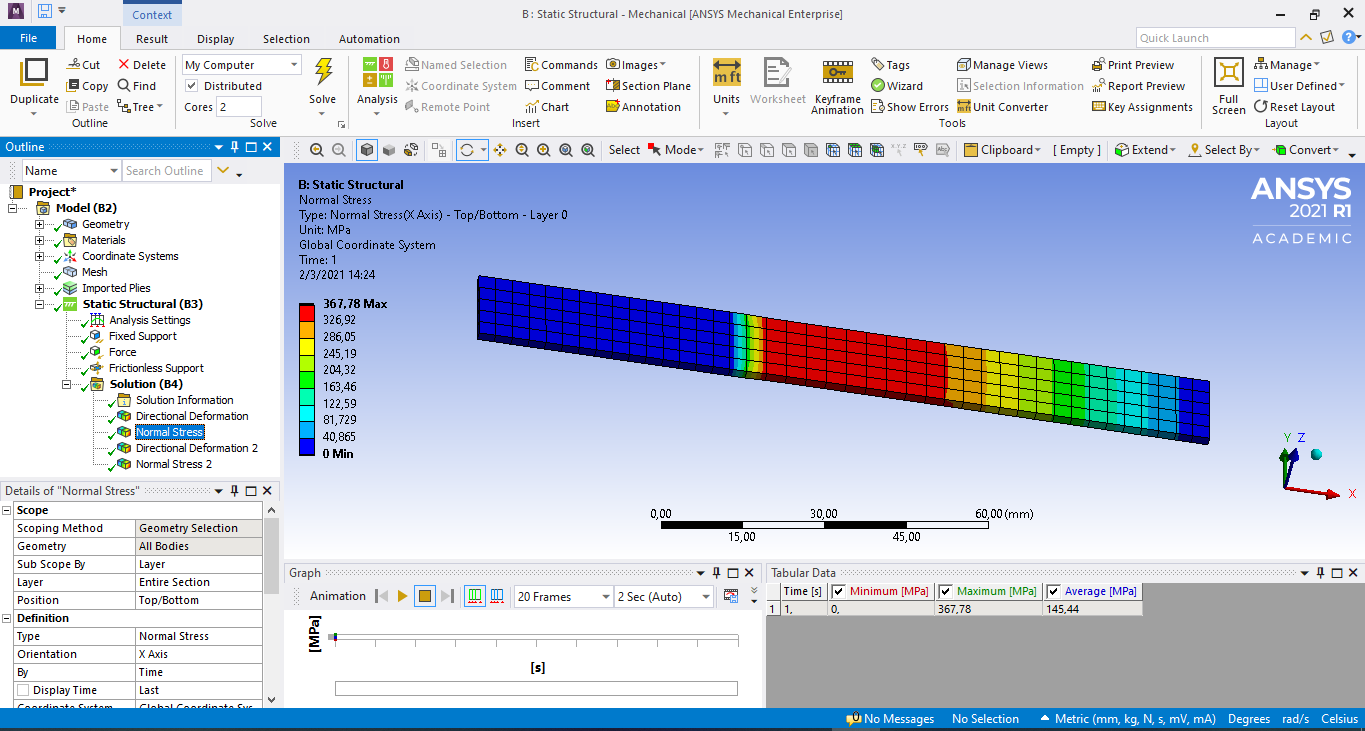 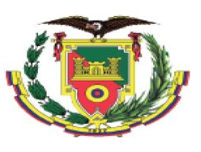 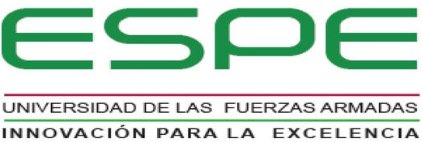 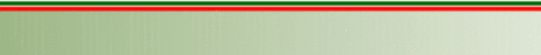 INVESTIGACIÓN
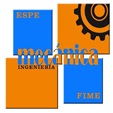 Reparación
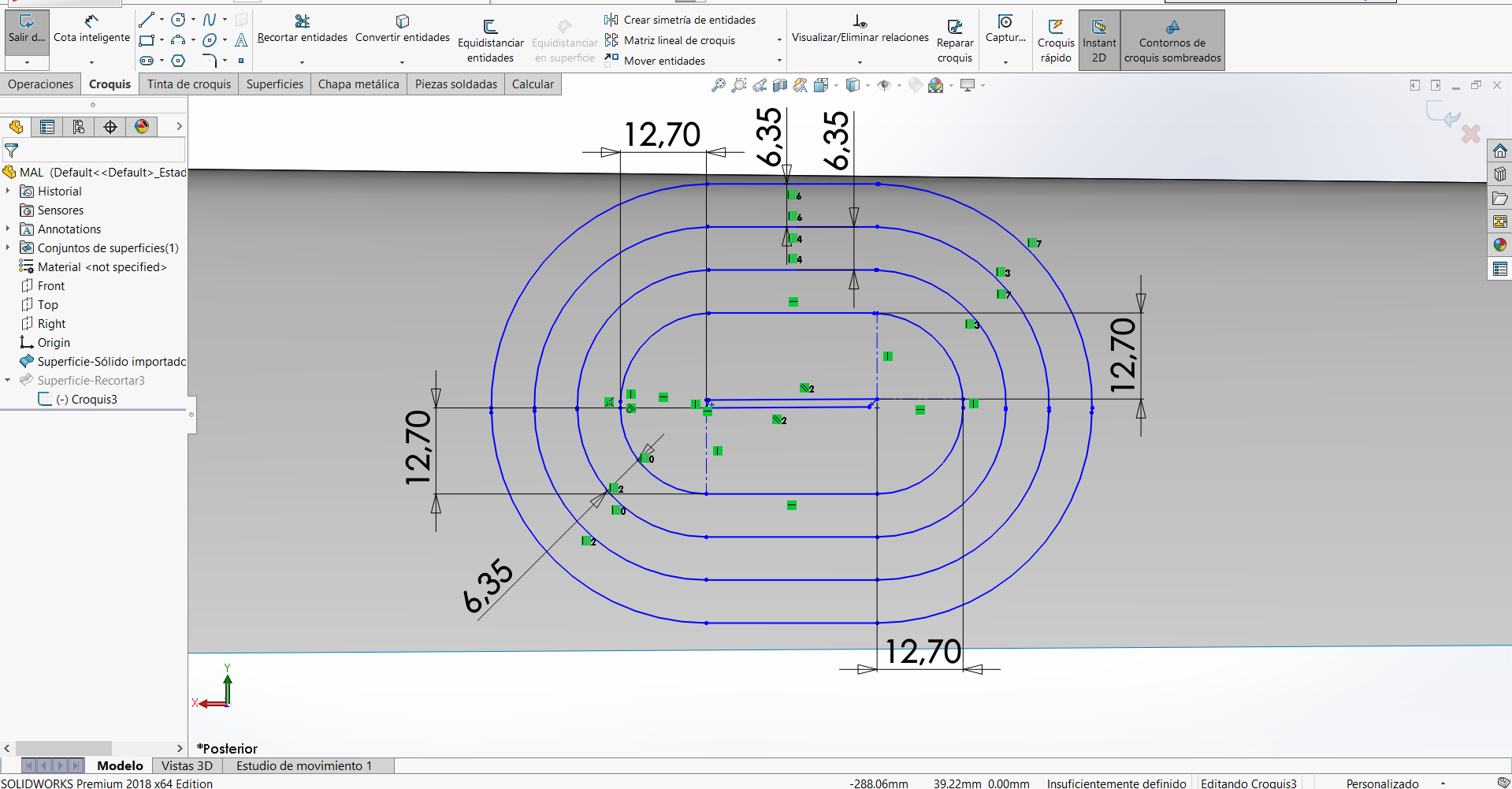 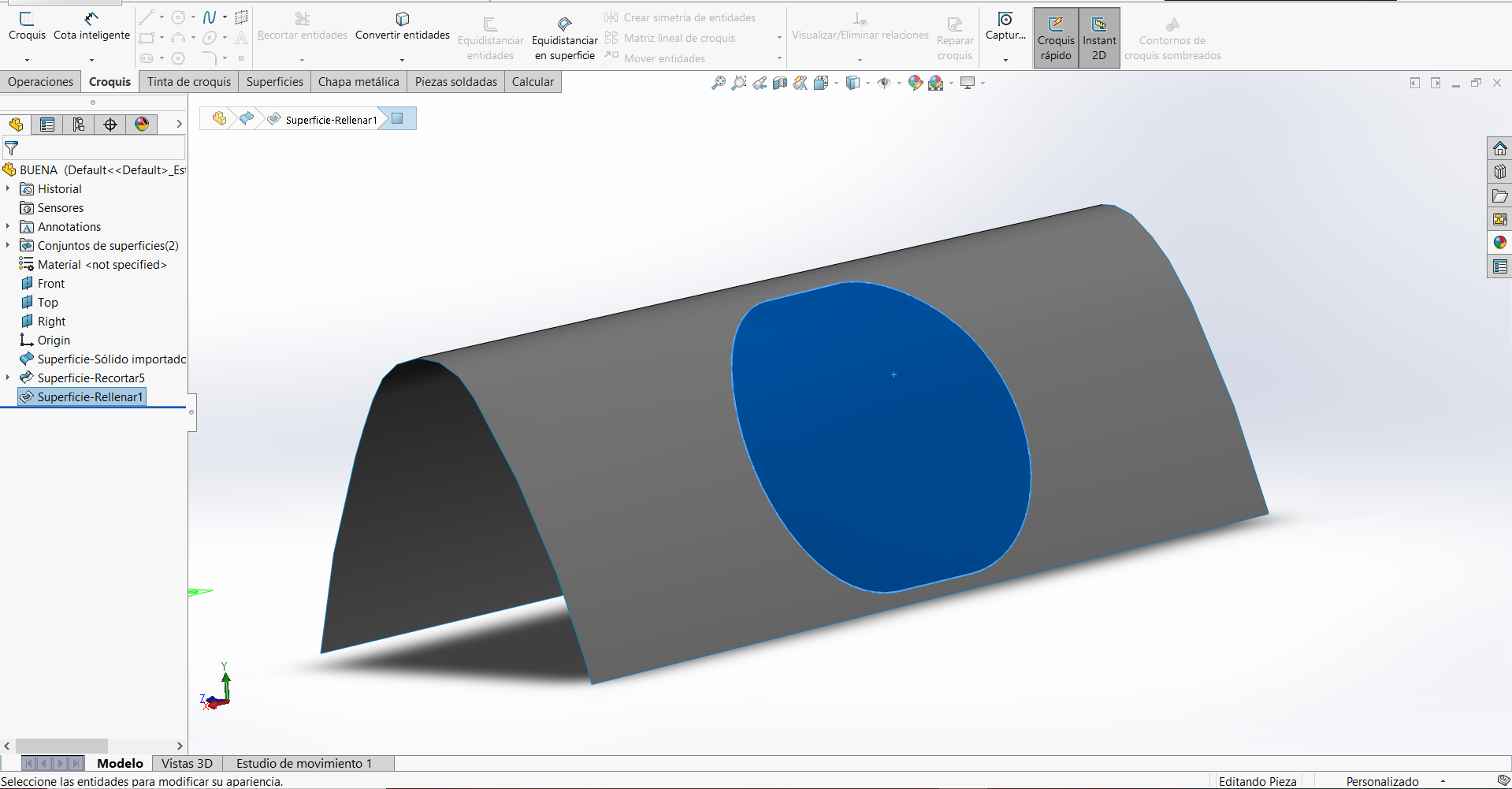 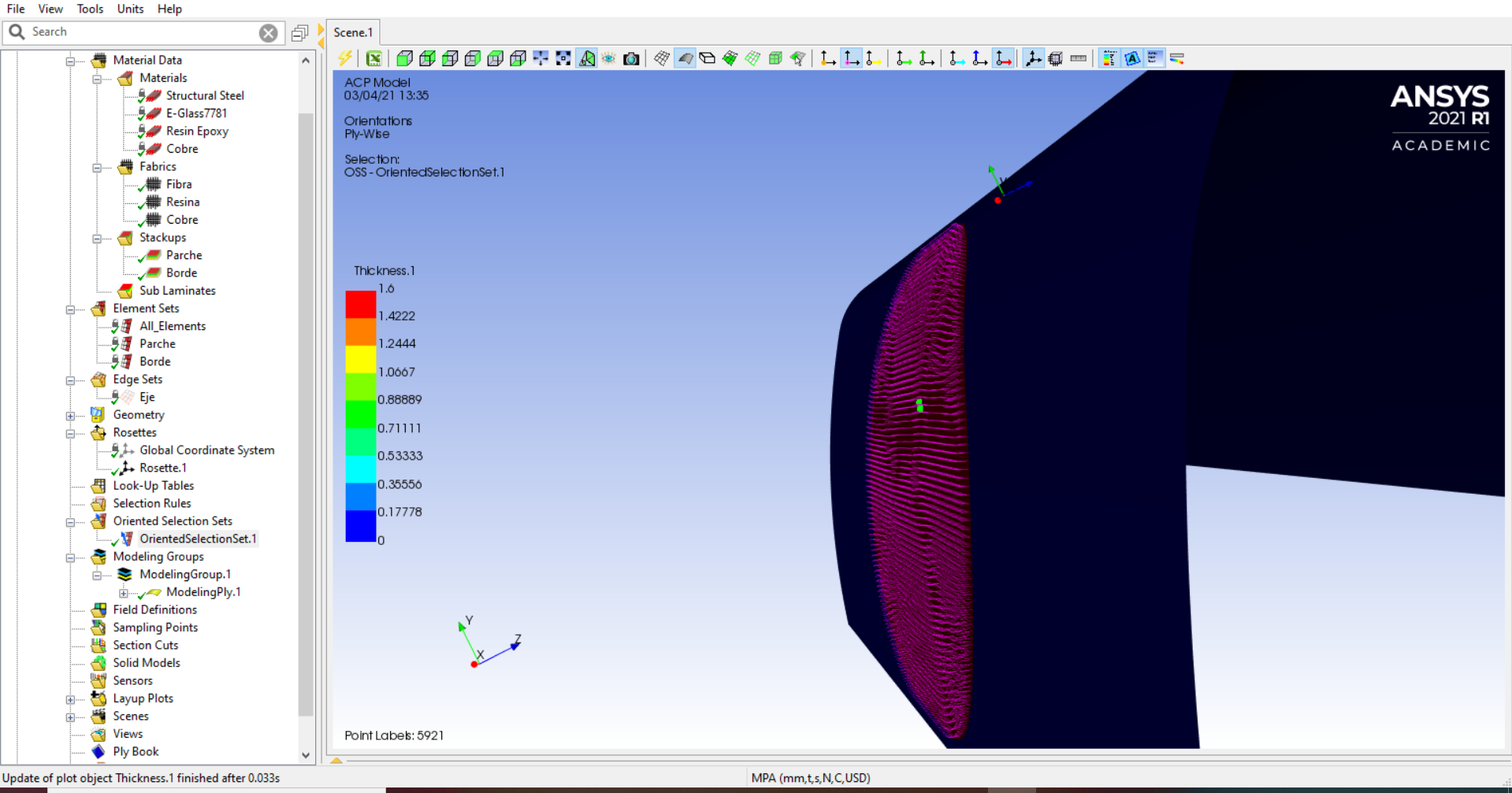 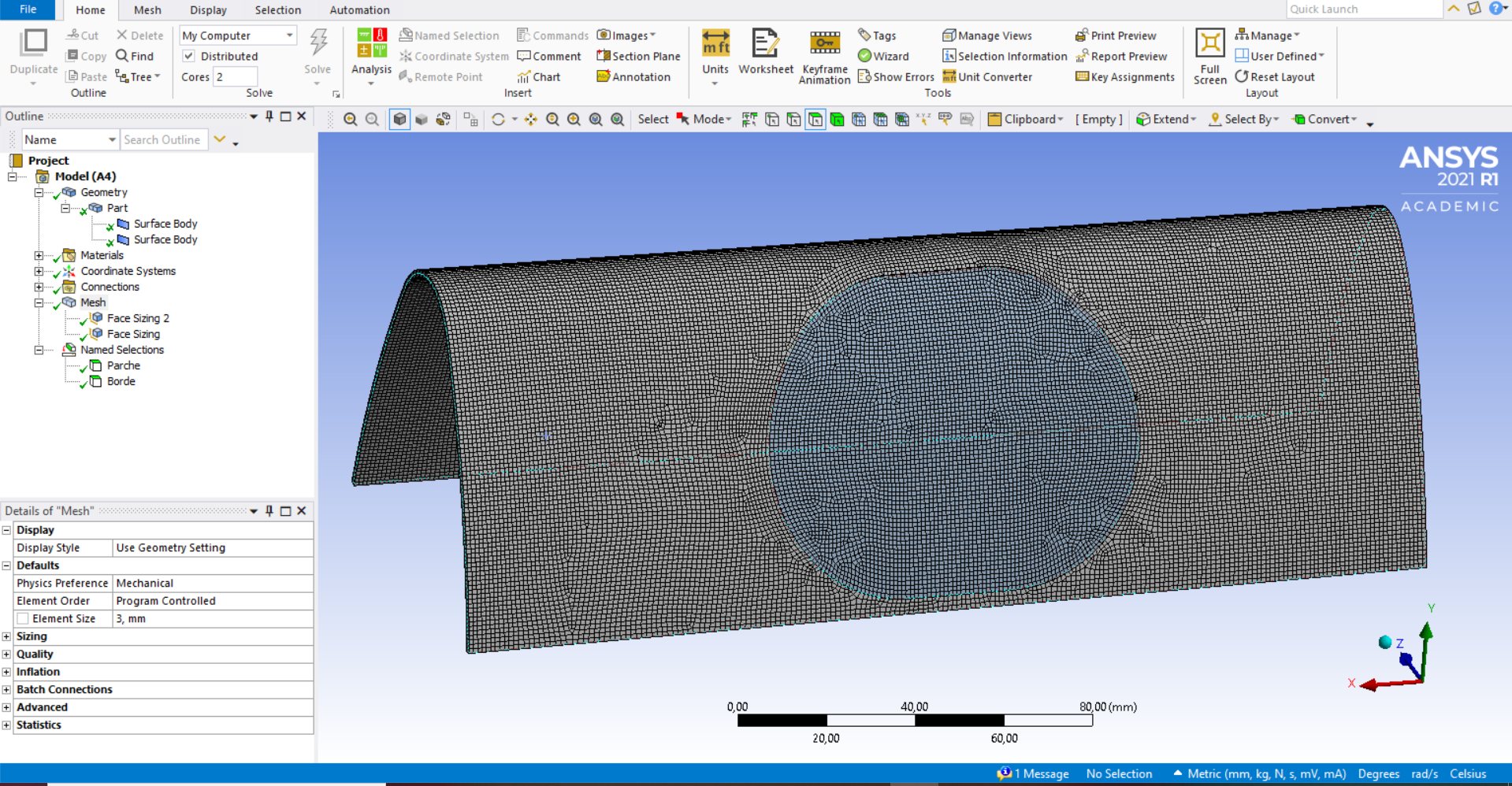 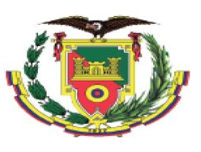 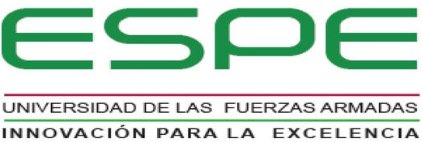 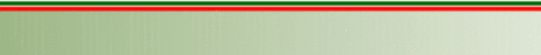 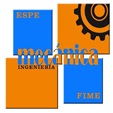 INVESTIGACIÓN
Reparación
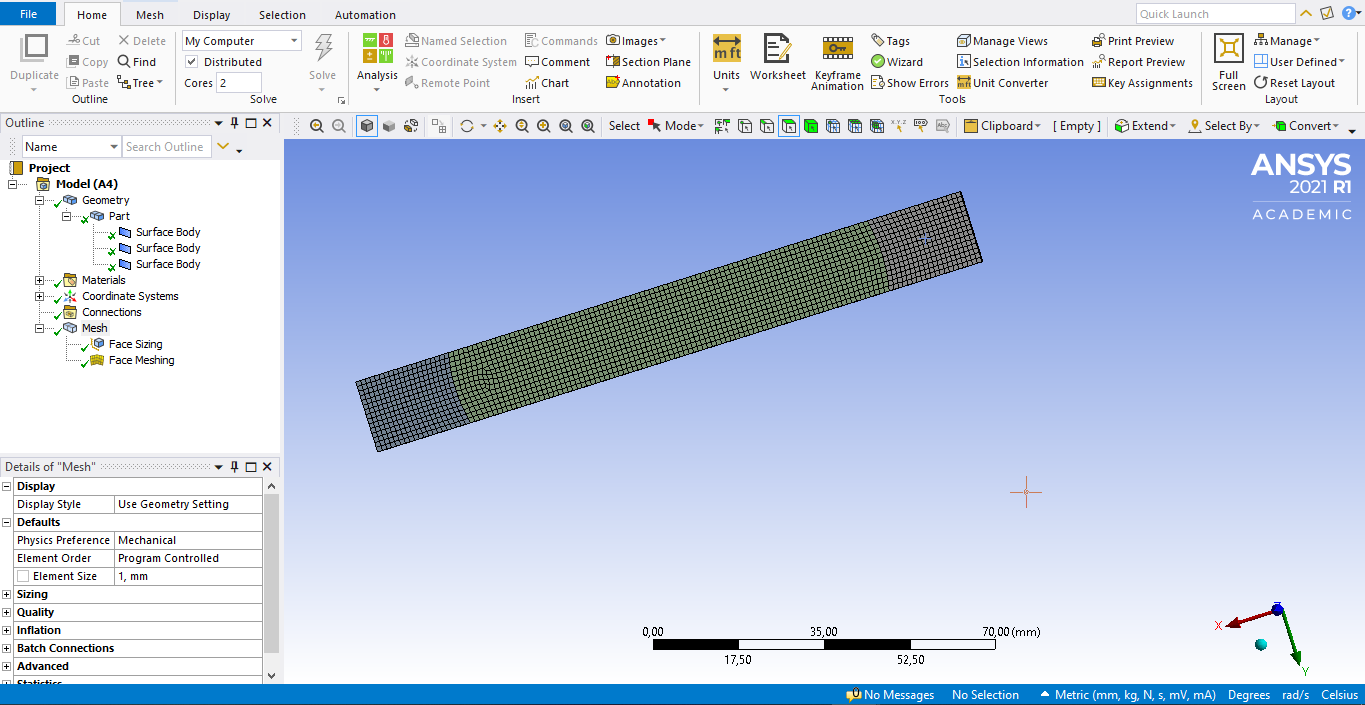 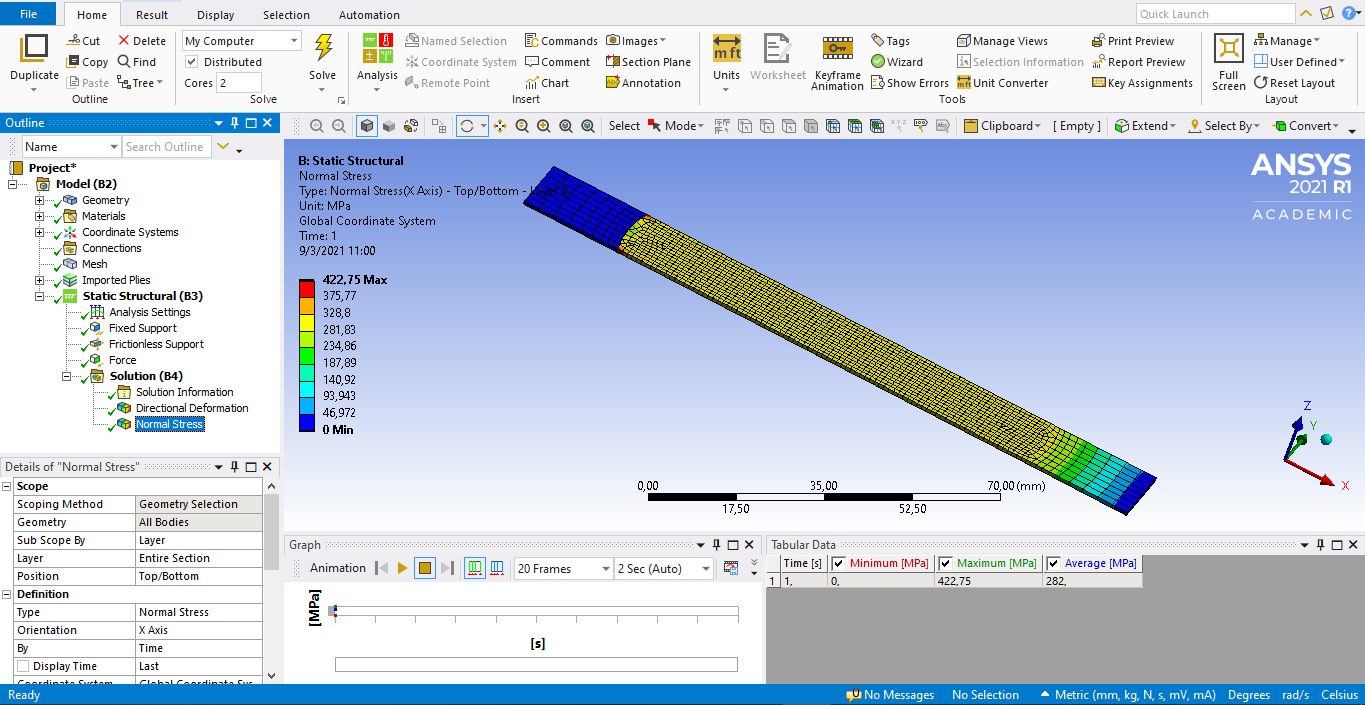 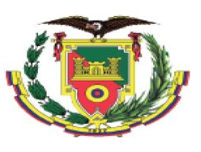 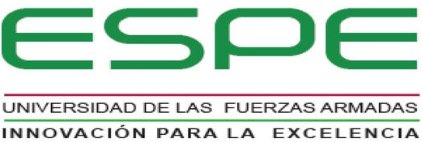 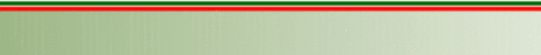 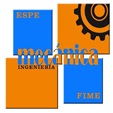 CONCLUSIONES
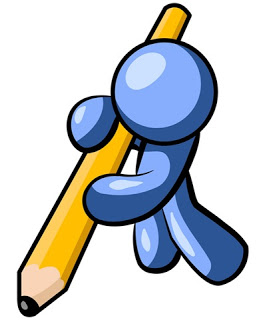 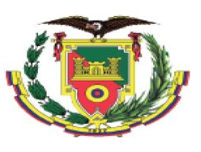 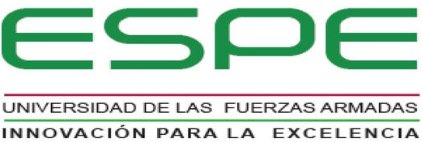 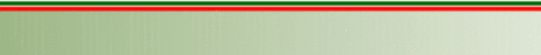 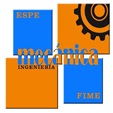 RECOMENDACIONES
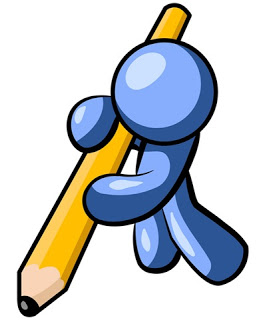 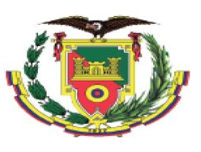 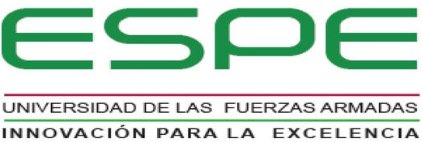 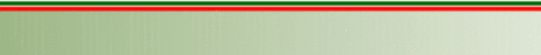 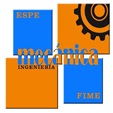 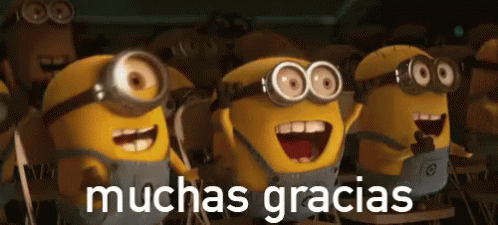 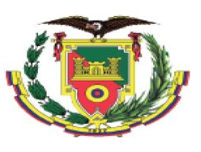 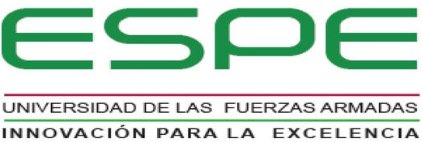 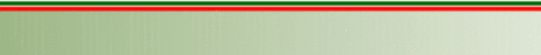